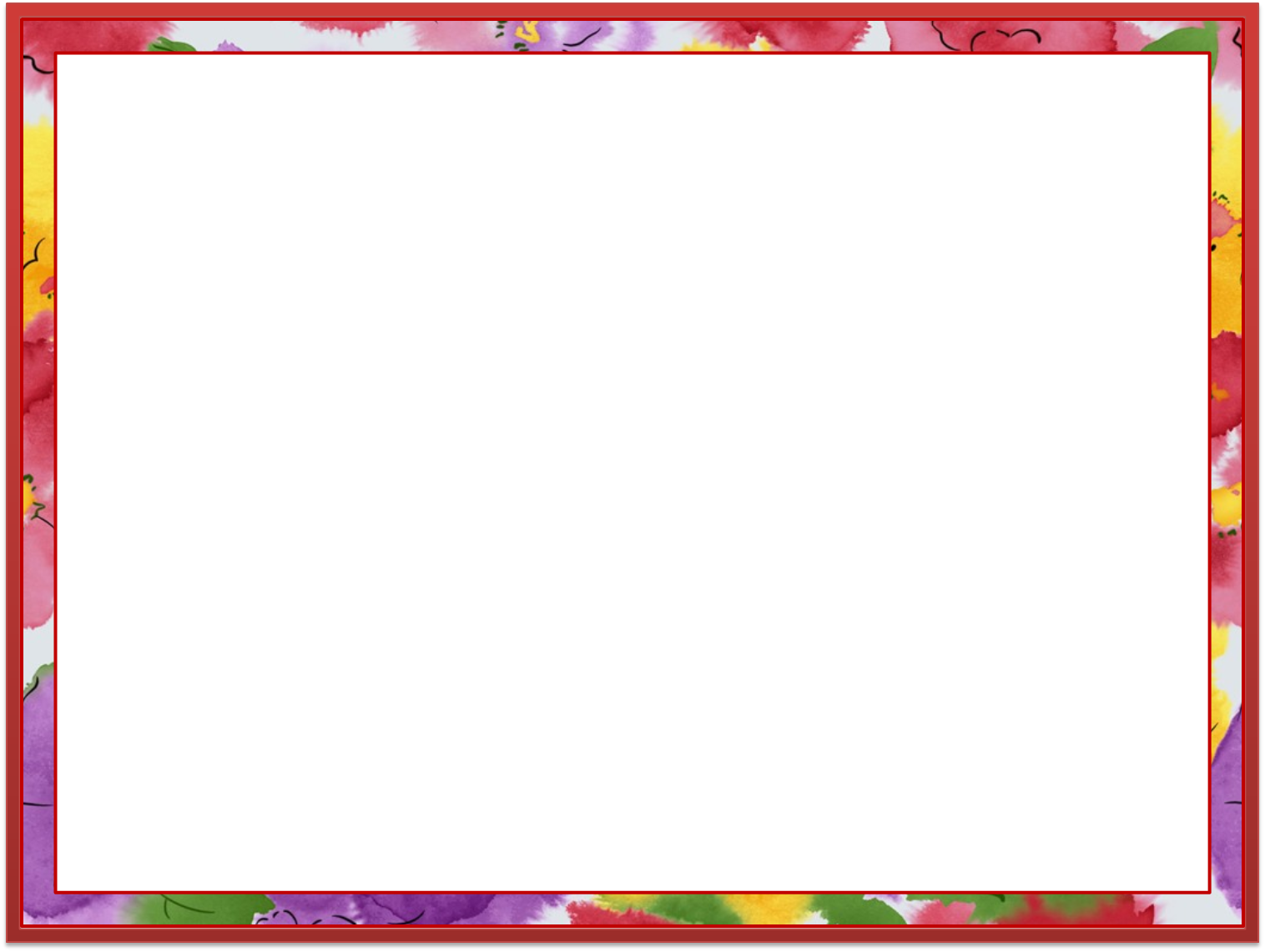 Урок русского языка 
и читательской грамотности во 2 классе
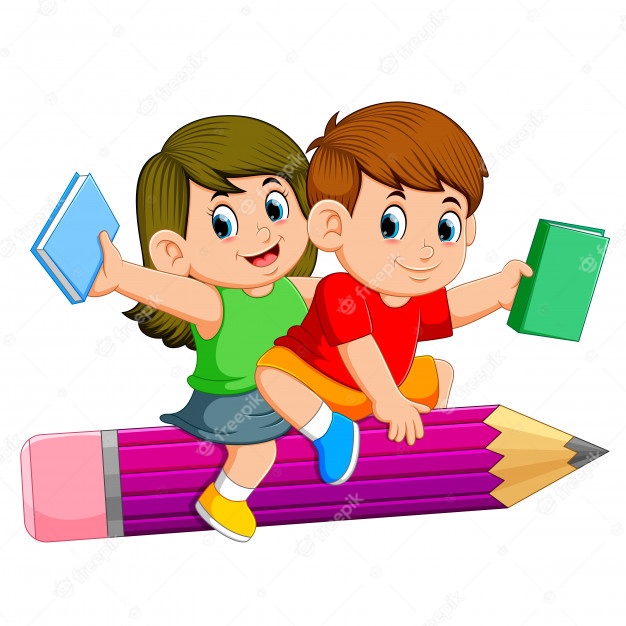 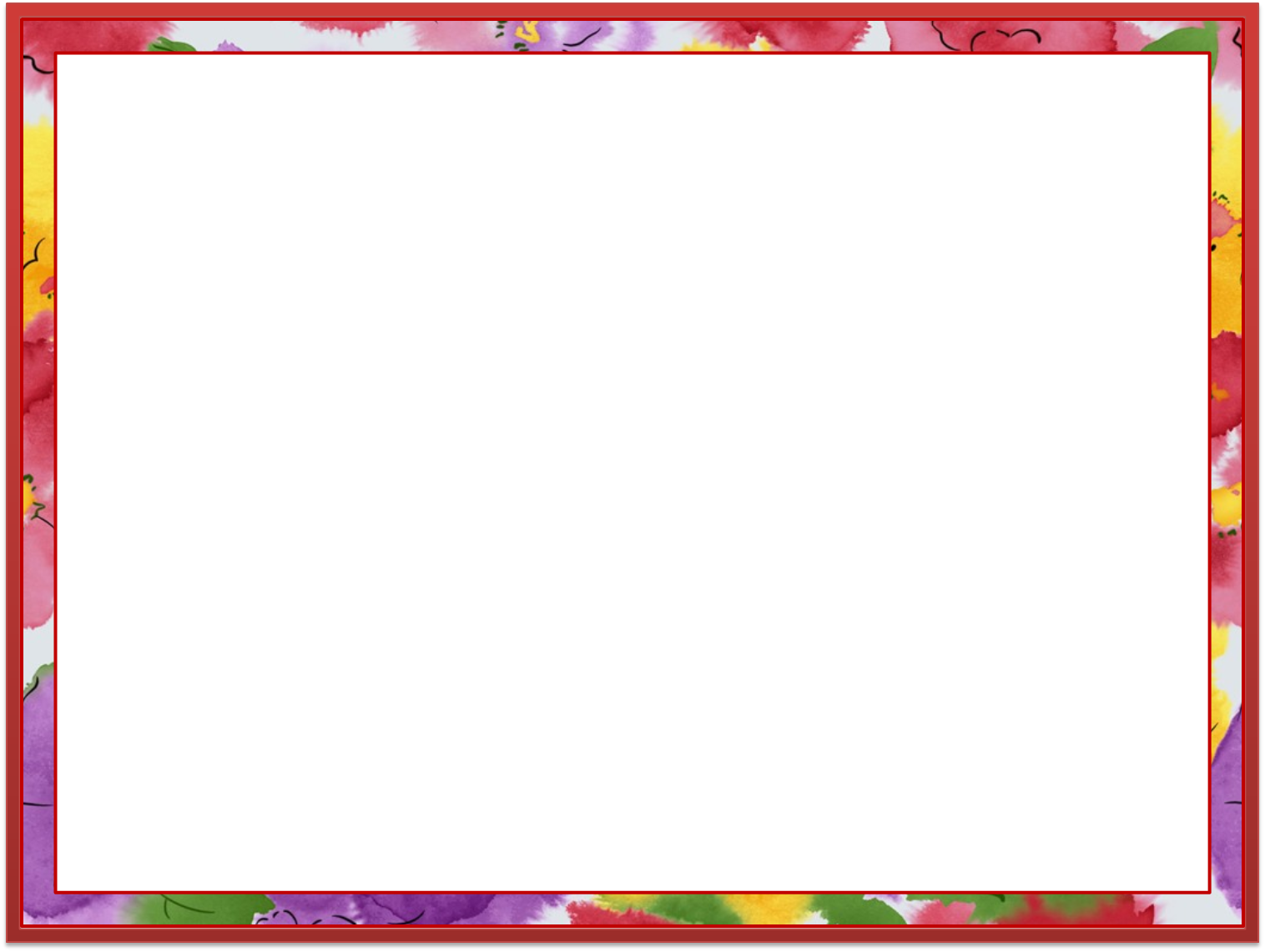 Тема: Н.Ганиходжаев «Начало дружбы».
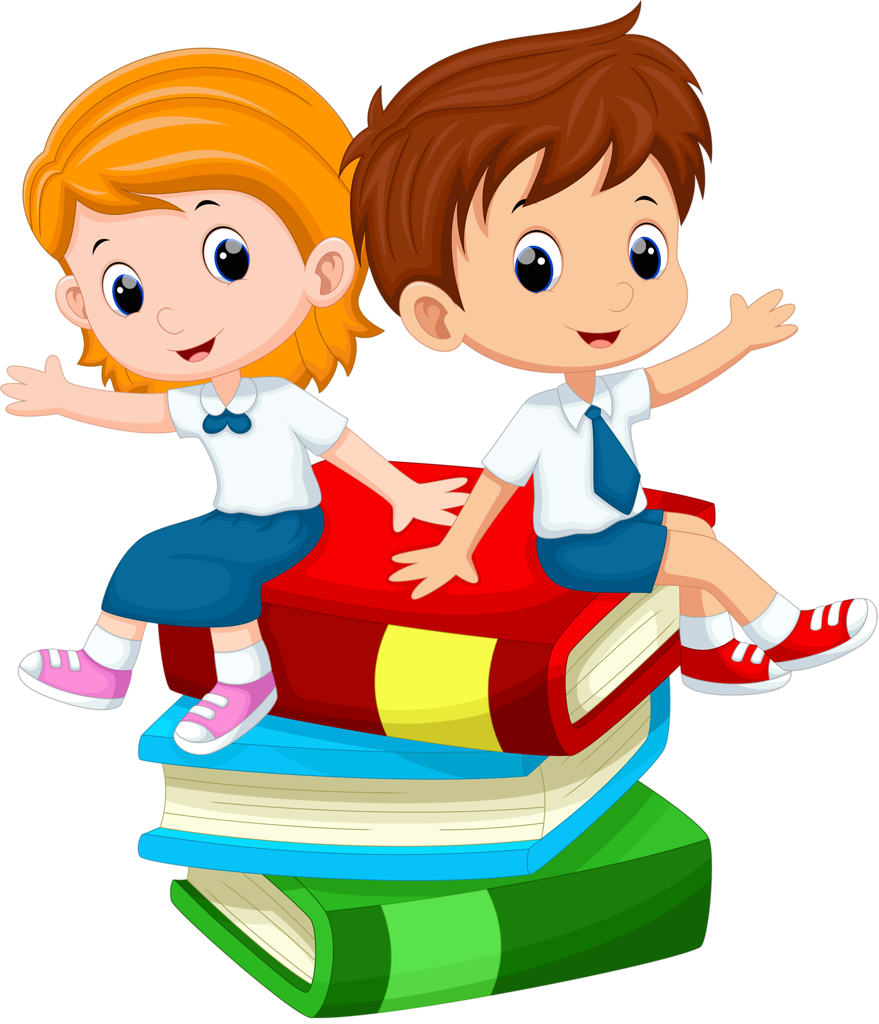 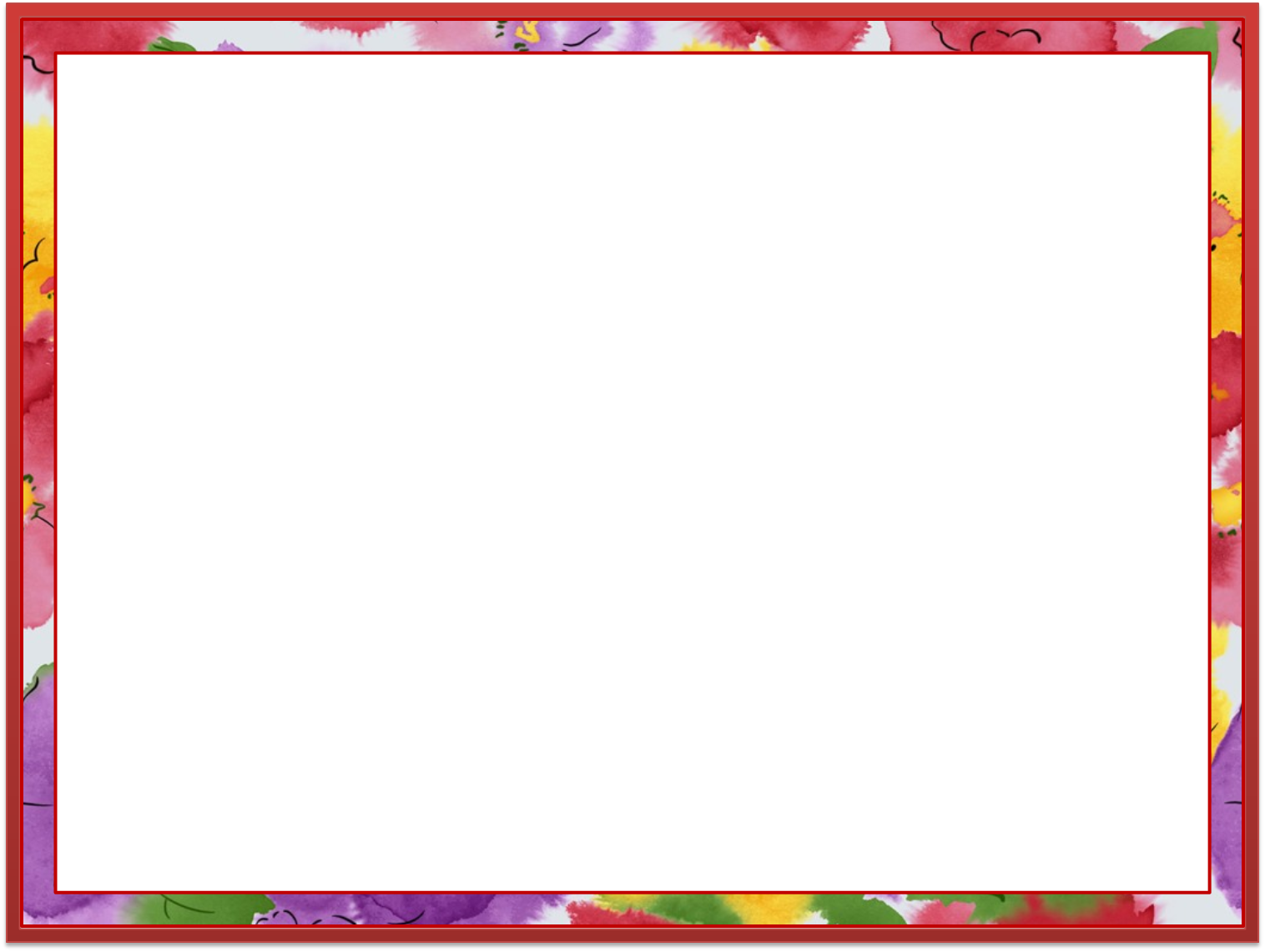 Проверка домашнего задания
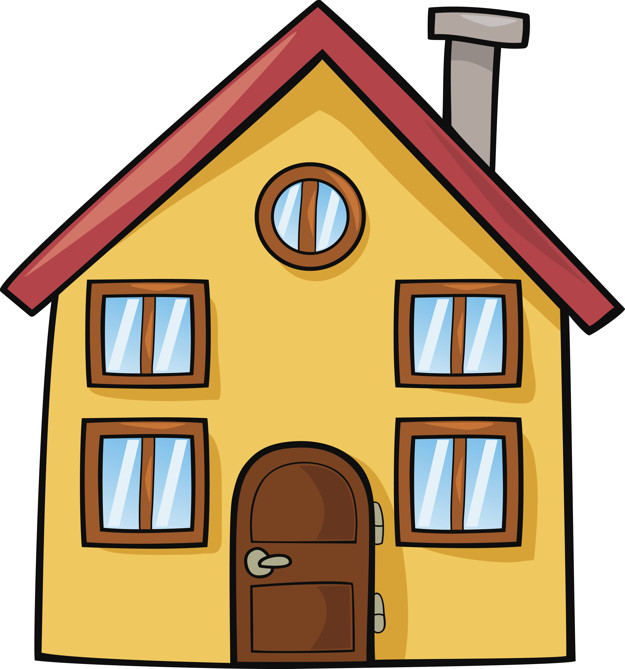 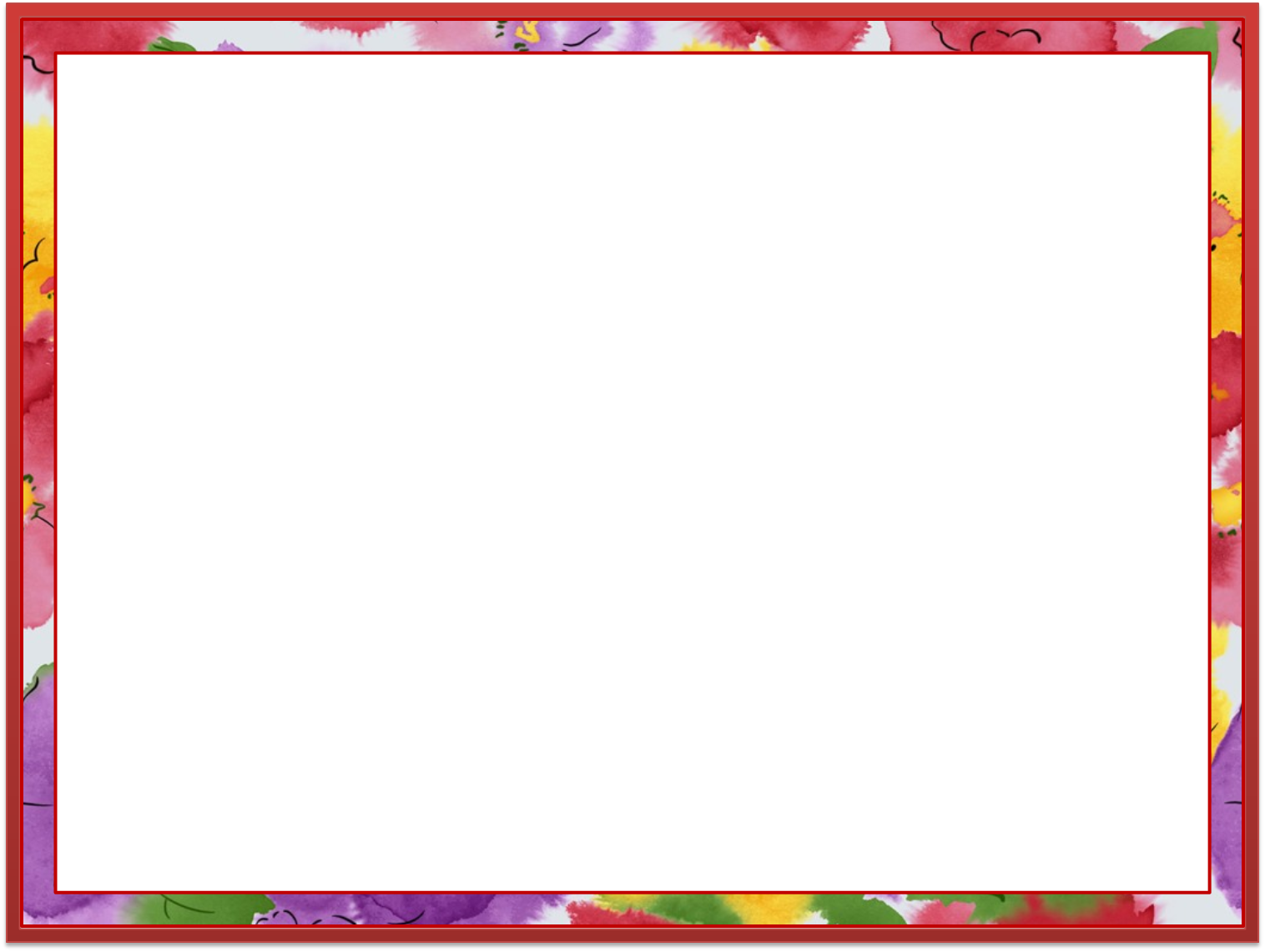 Упражнение 130.
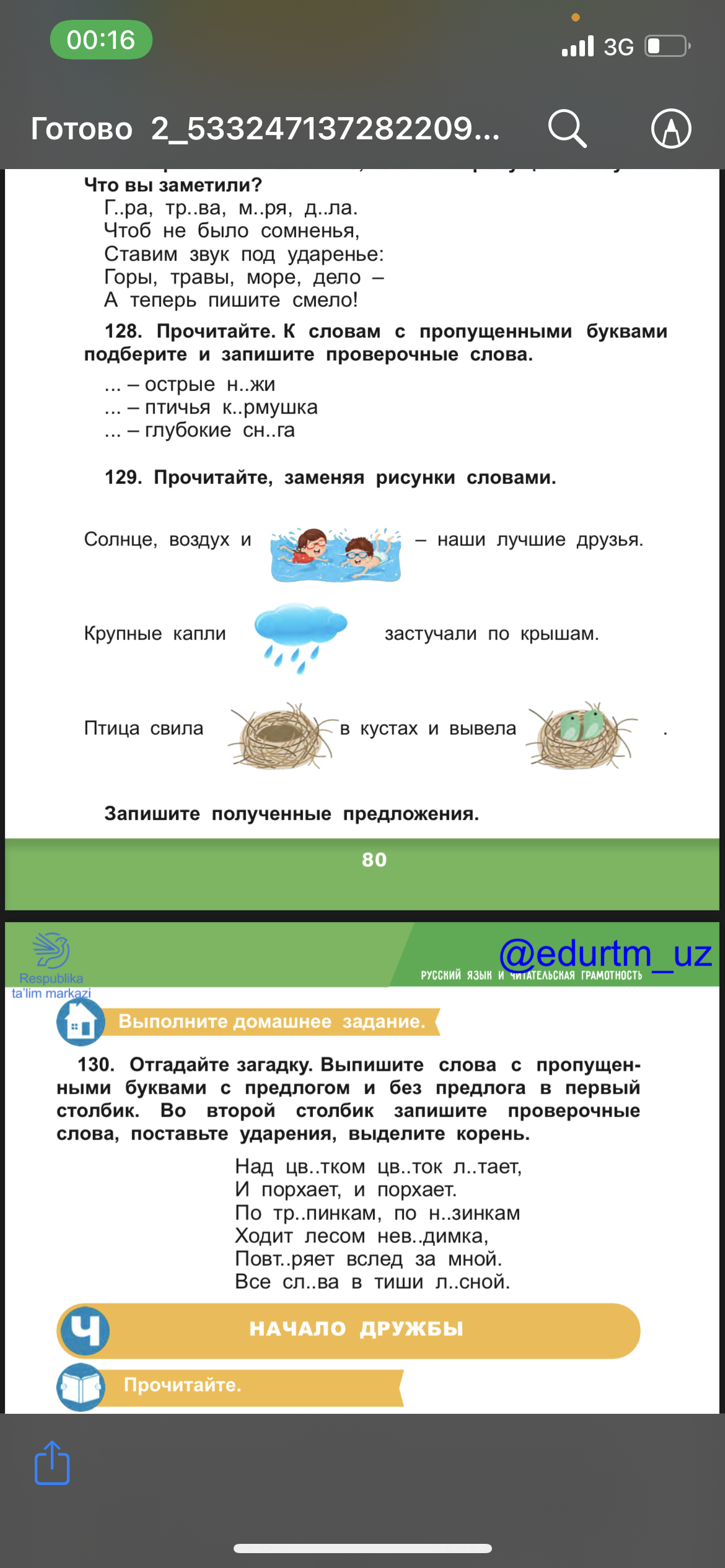 е
е
е
и
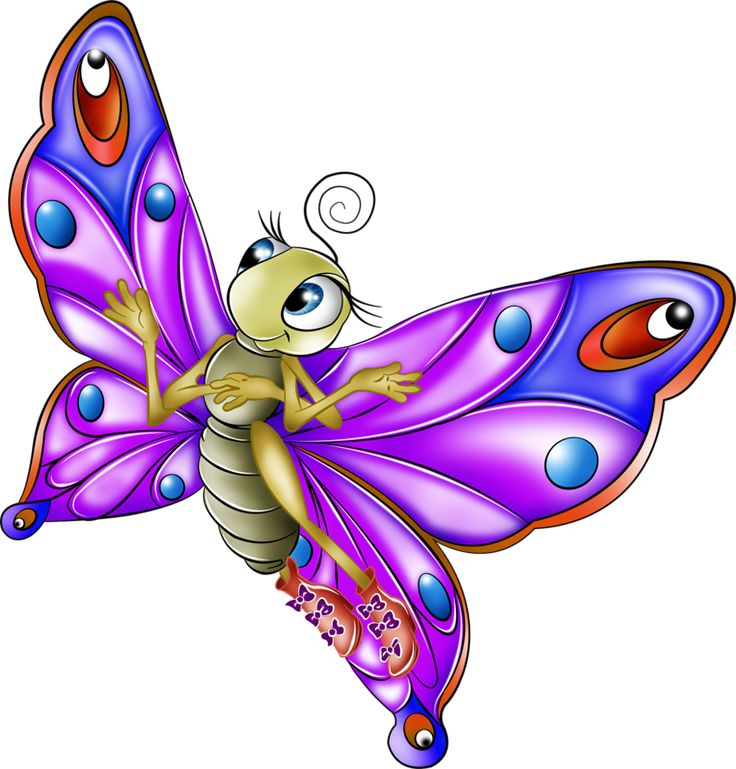 о
и
о
о
е
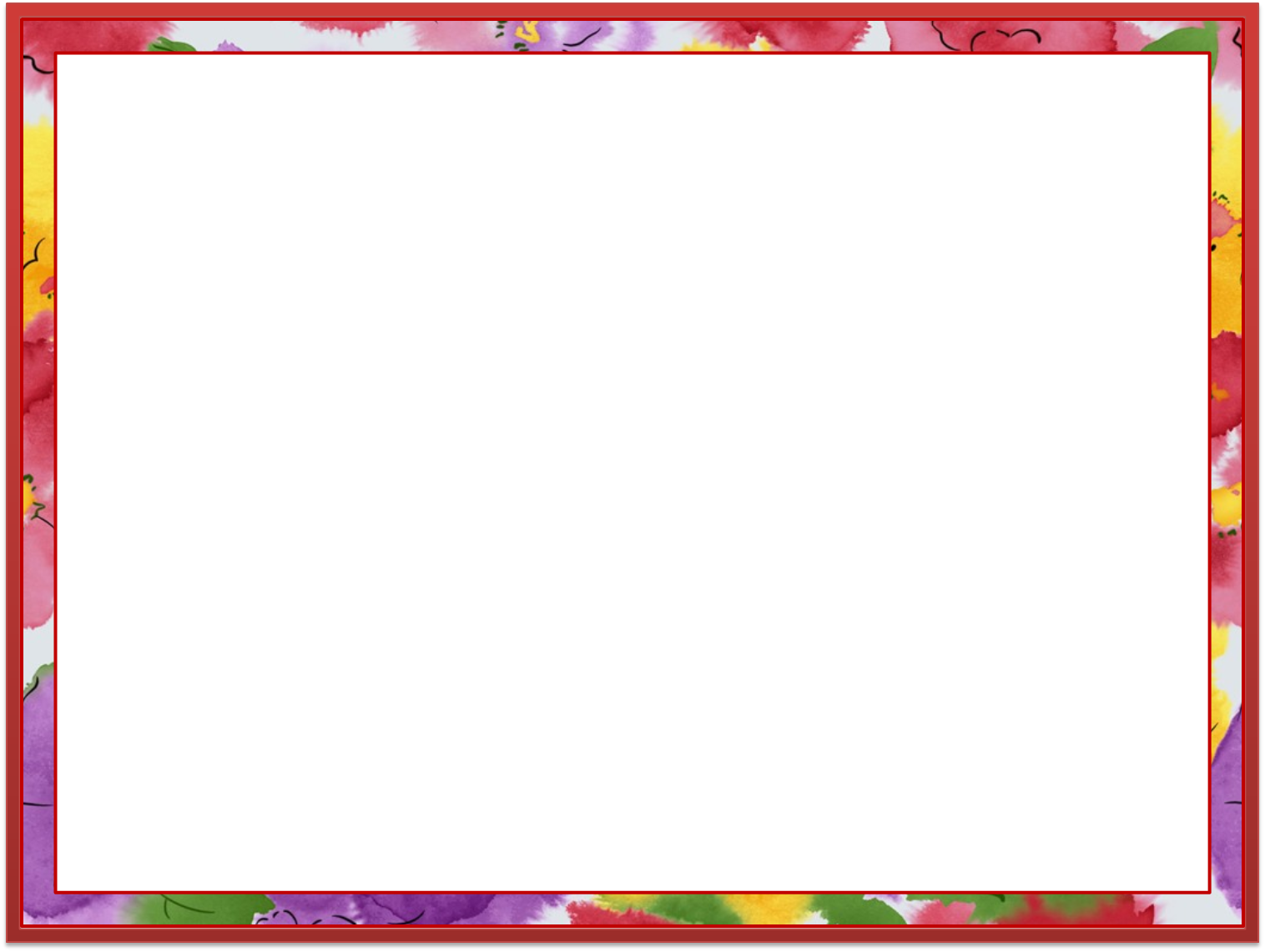 цветком – цвет
  летает – полет
 тропинкам – тропка
 низинкам – низко
 невидимкам – видно
 повторяет – повтор
 слова – слово
 лесной - лес
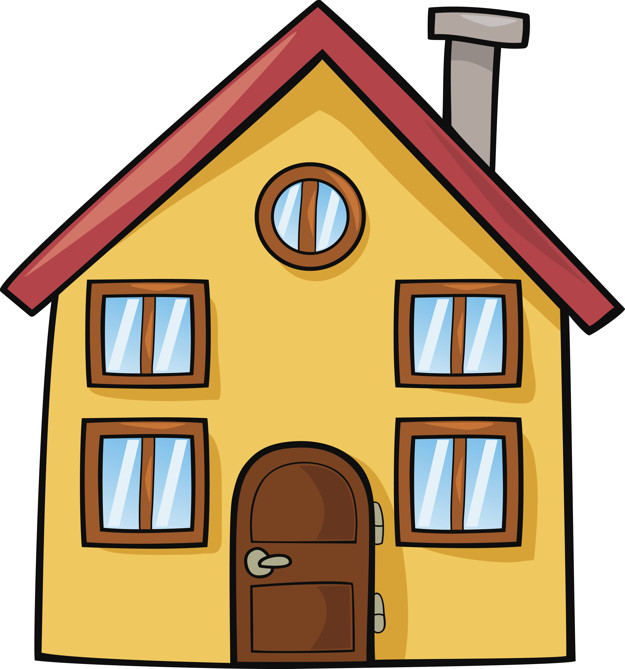 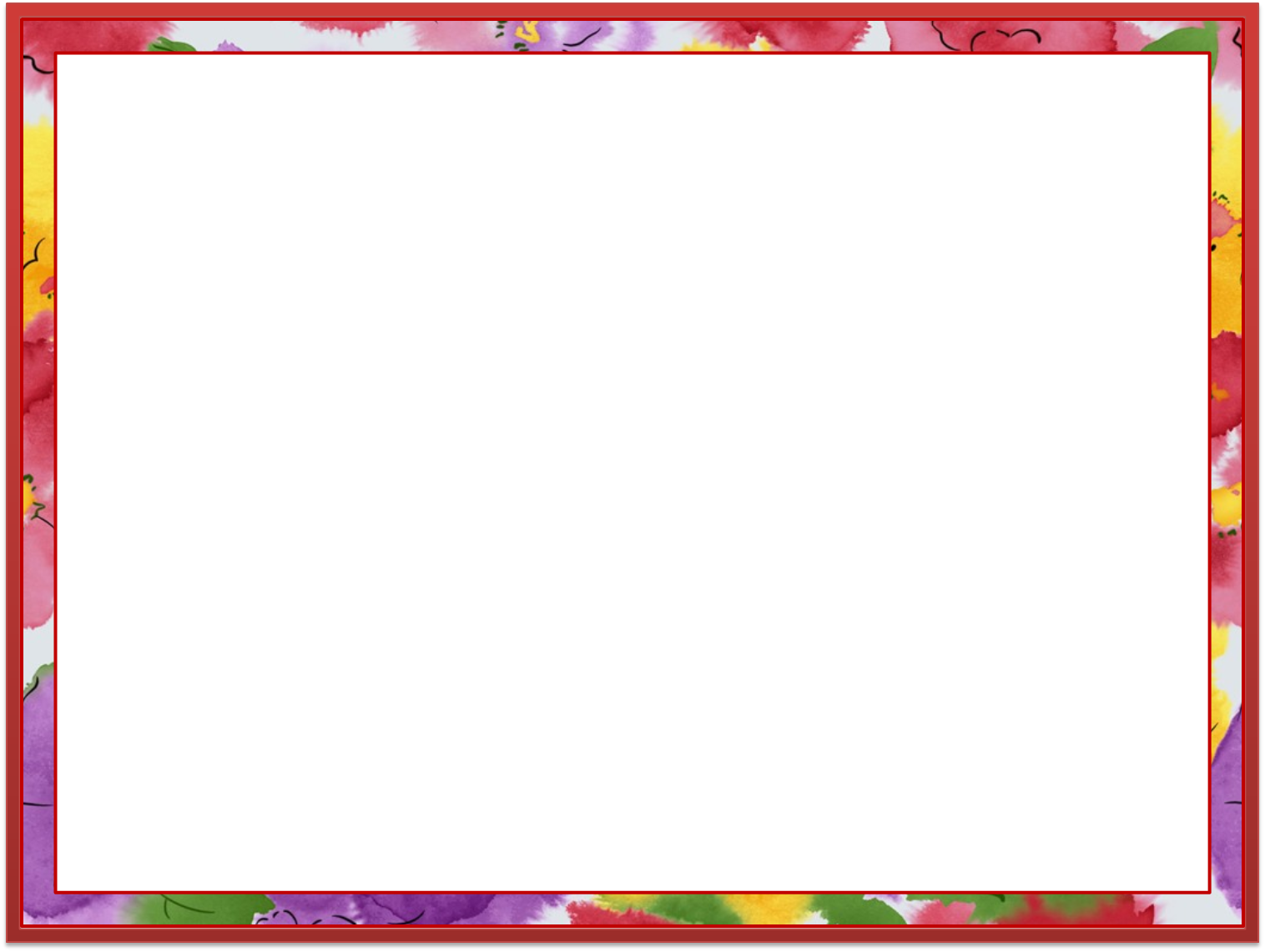 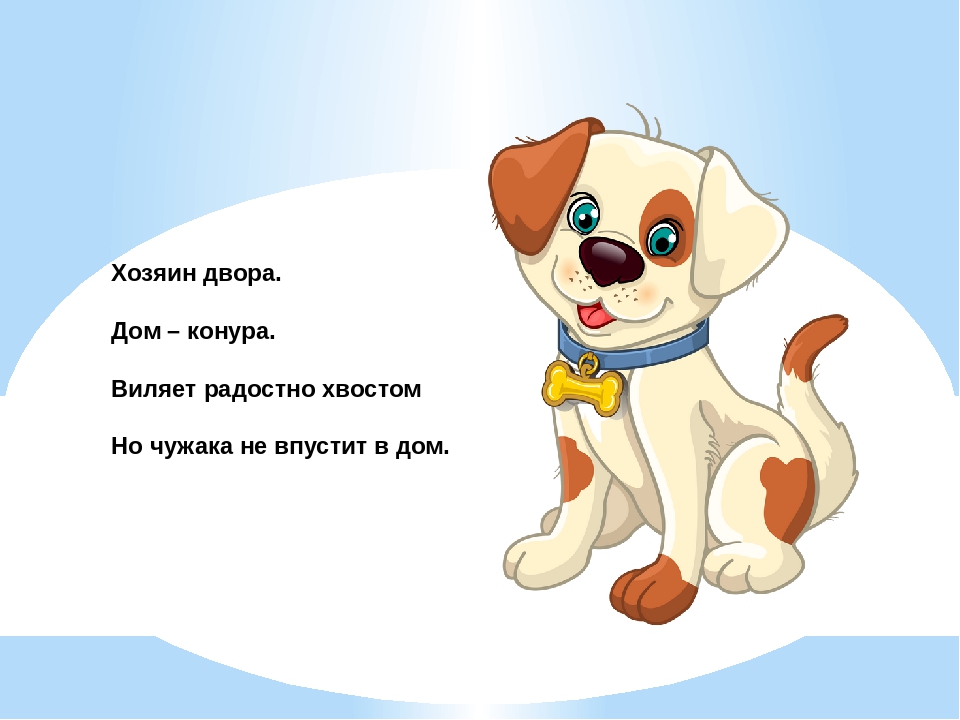 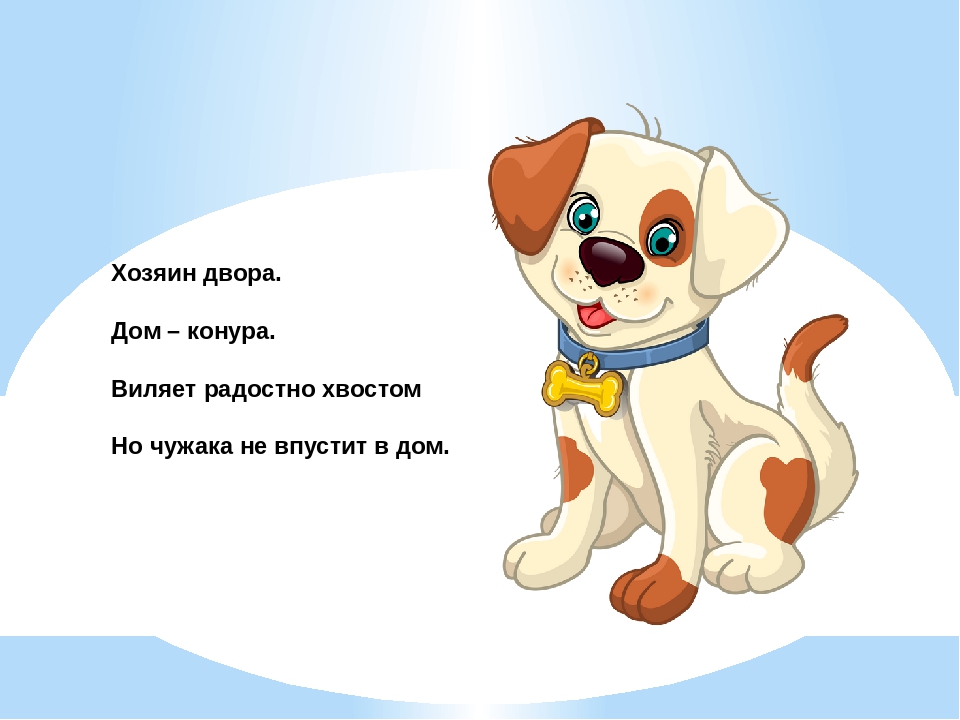 ,
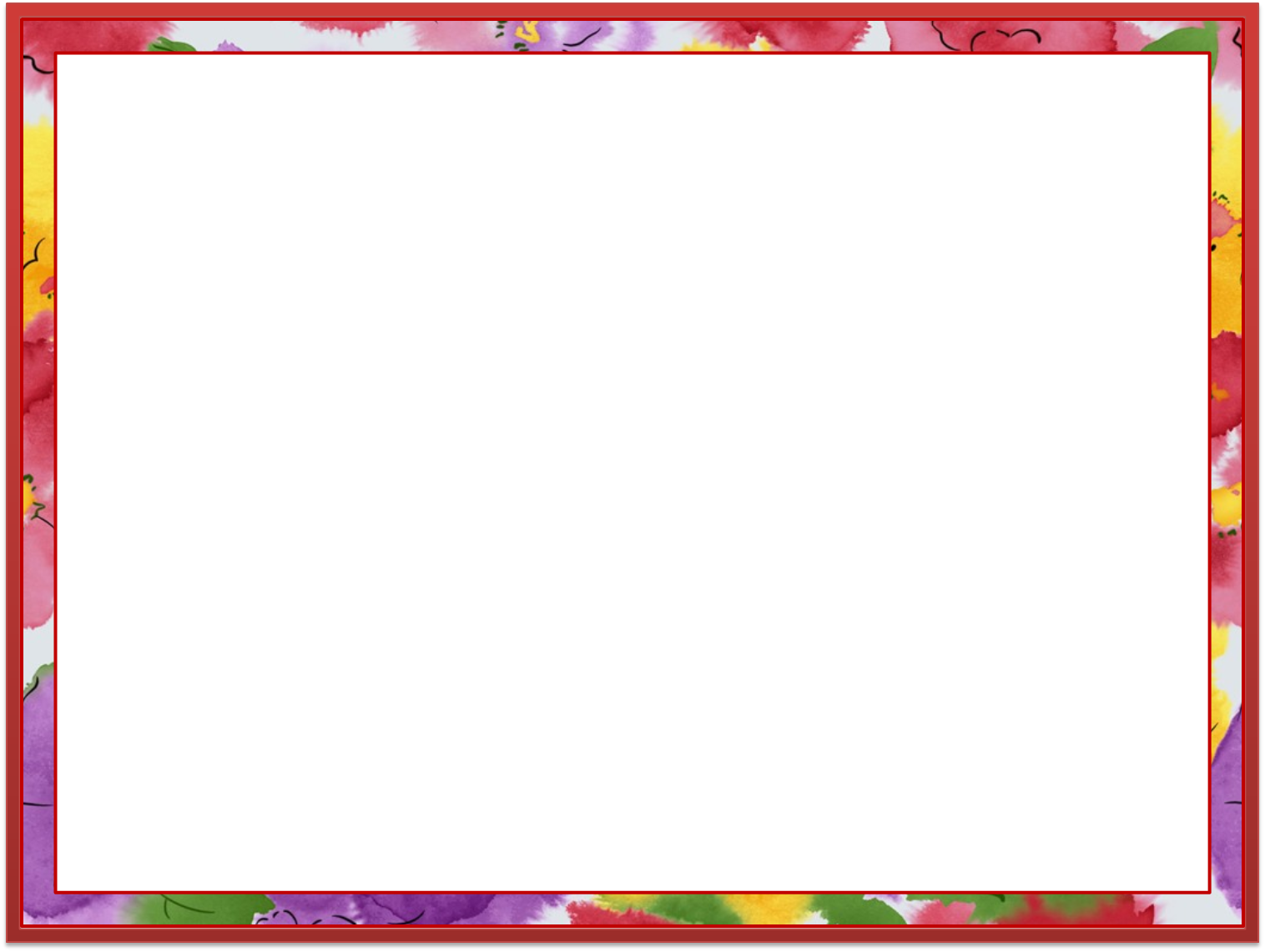 Какие они разные!
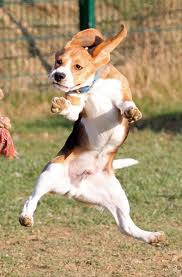 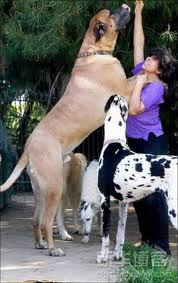 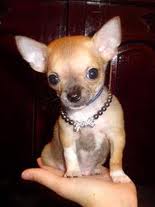 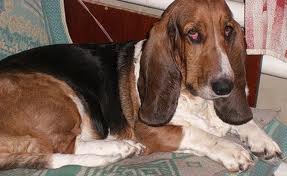 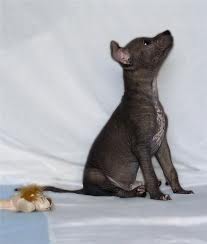 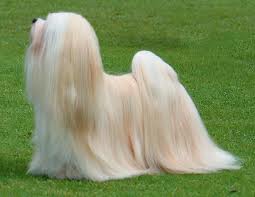 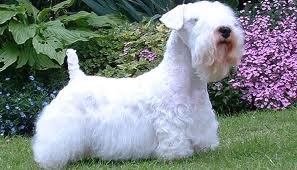 И все они самые верные наши друзья!
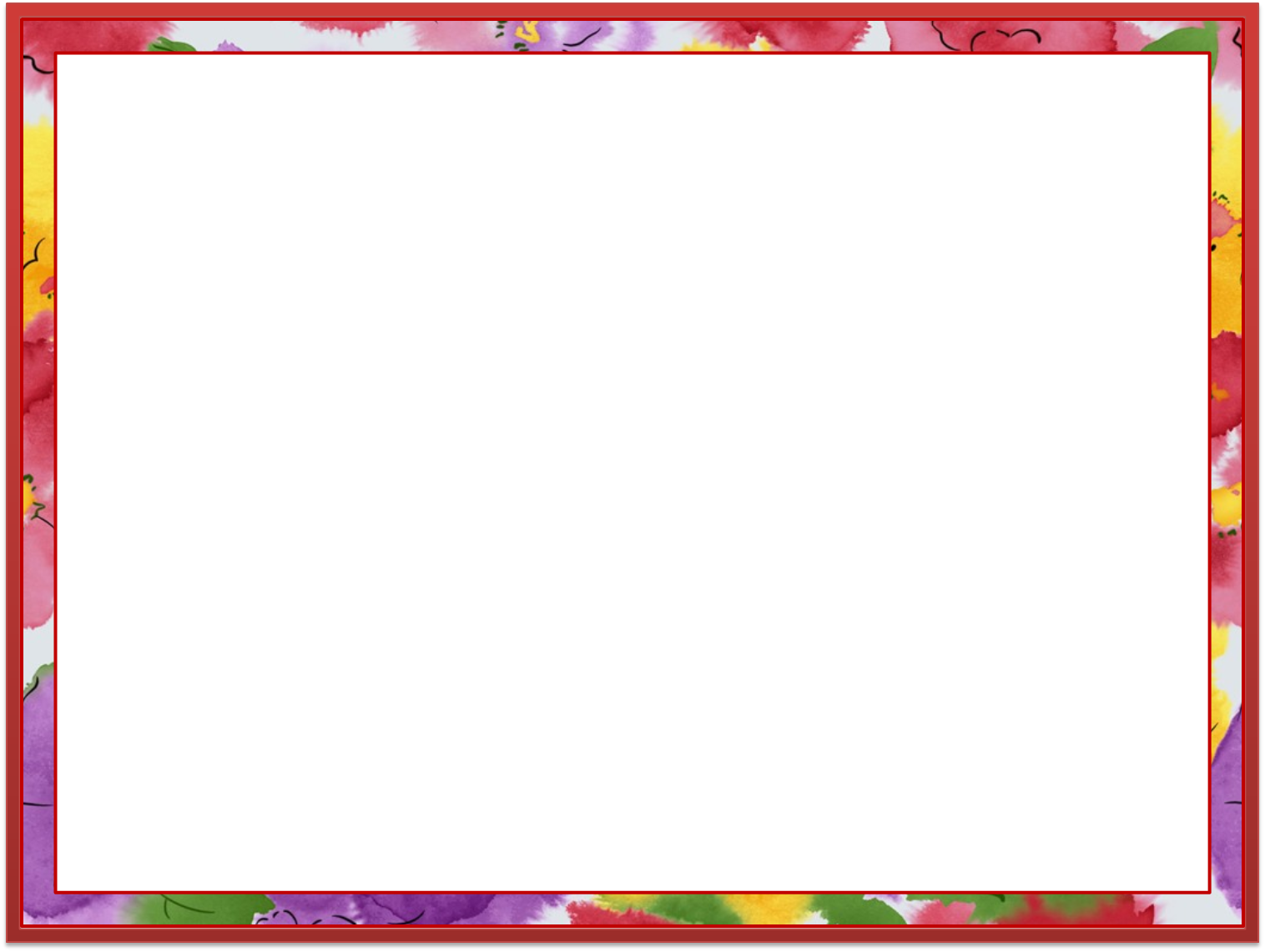 Разновидности собак
Сейчас на земле насчитывается более 400 пород собак.
Собаки
Декоративные
Охотничьи
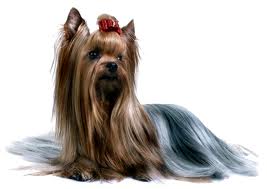 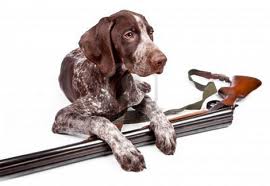 Служебные
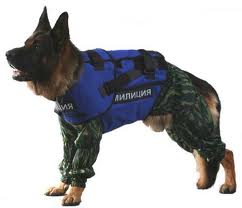 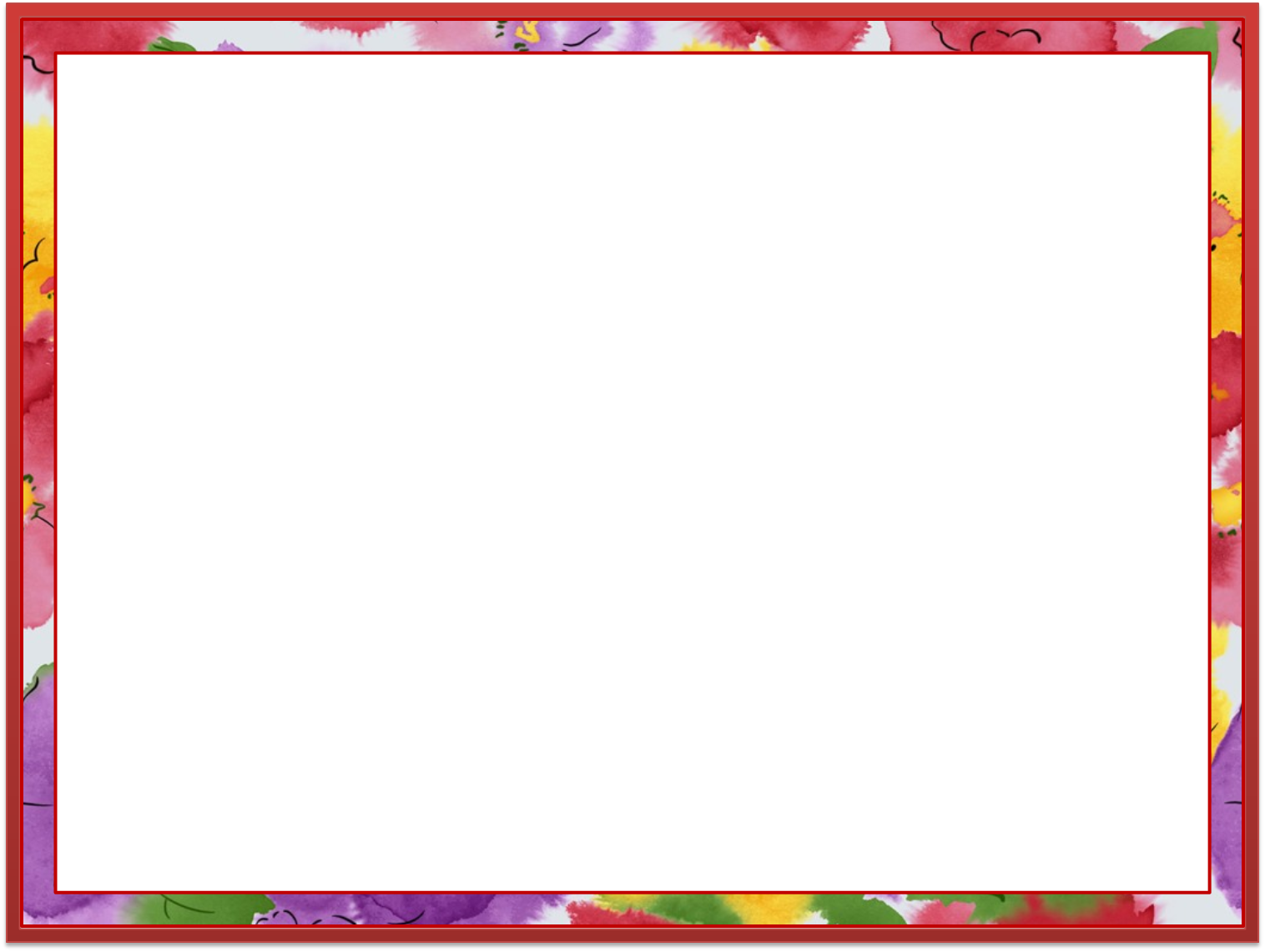 Охотничьи собаки
Охотничьи собаки помогают людям на охоте.
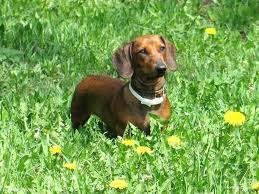 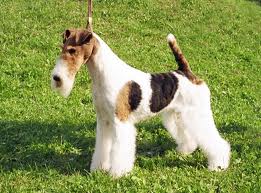 Фокстерьеры и таксы выгоняют зверей из нор.
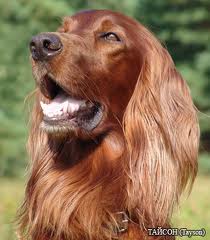 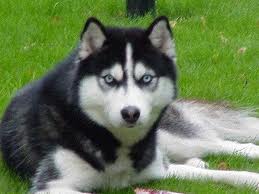 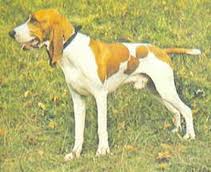 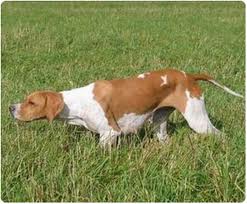 Легавые (пойнтеры, сеттеры) находят дичь по запаху и молча застывают в стойке.
Лайки отыщут добычу и облаивают ее, задерживают, пока не подоспеет охотник.
Гончие с громким лаем преследуют зверя.
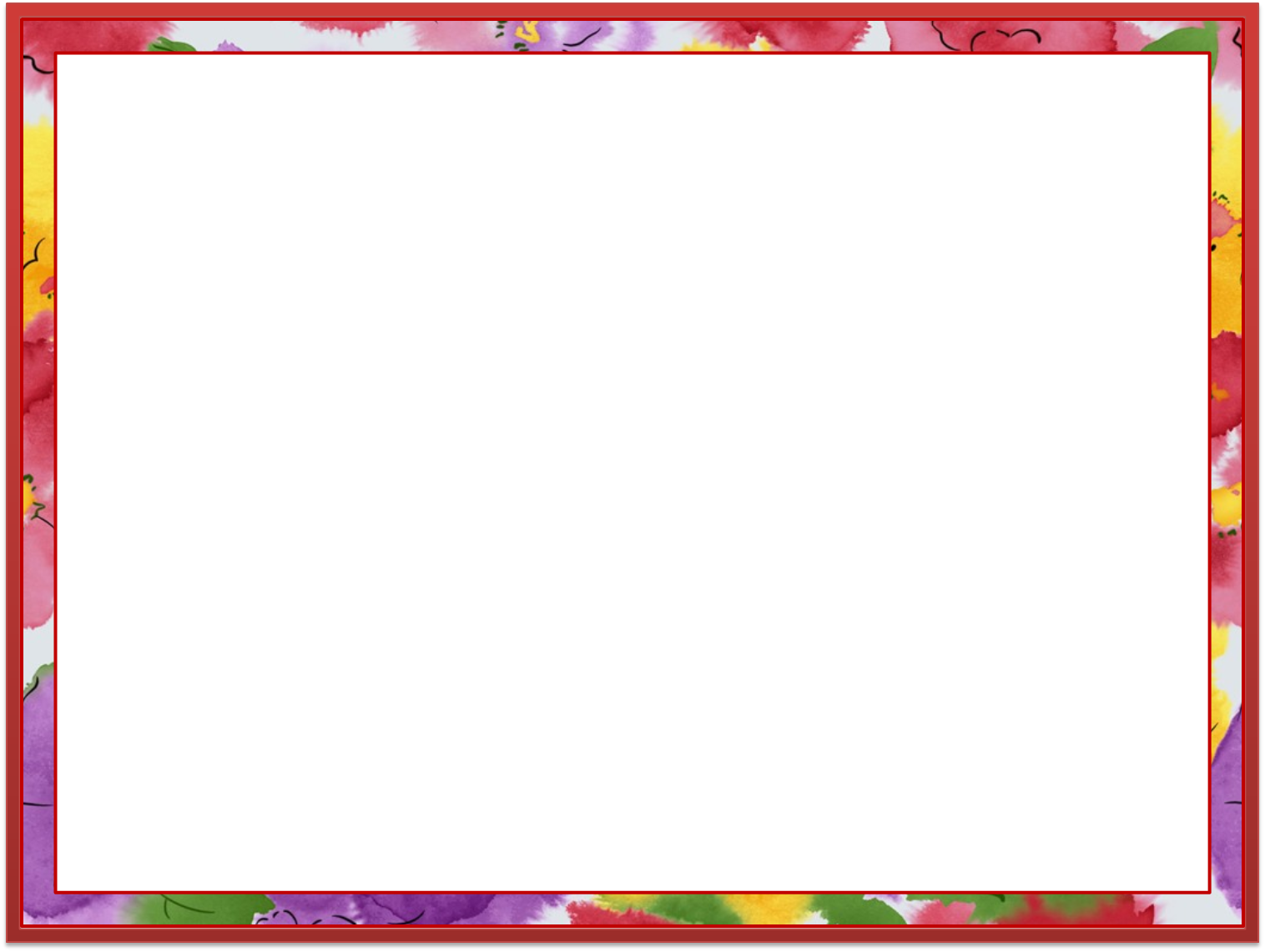 Служебные собаки
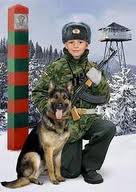 Пограничные собаки.
Днем и ночью они помогают охранять рубежи нашей Родины. Обнаружив следы нарушителя, пограничные собаки находят его и, если потребуется, вступают в схватку.
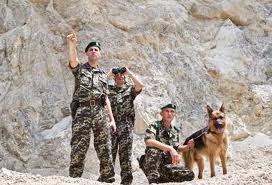 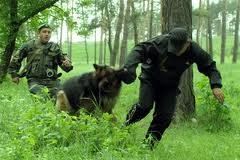 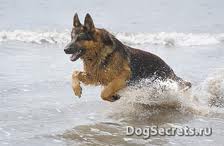 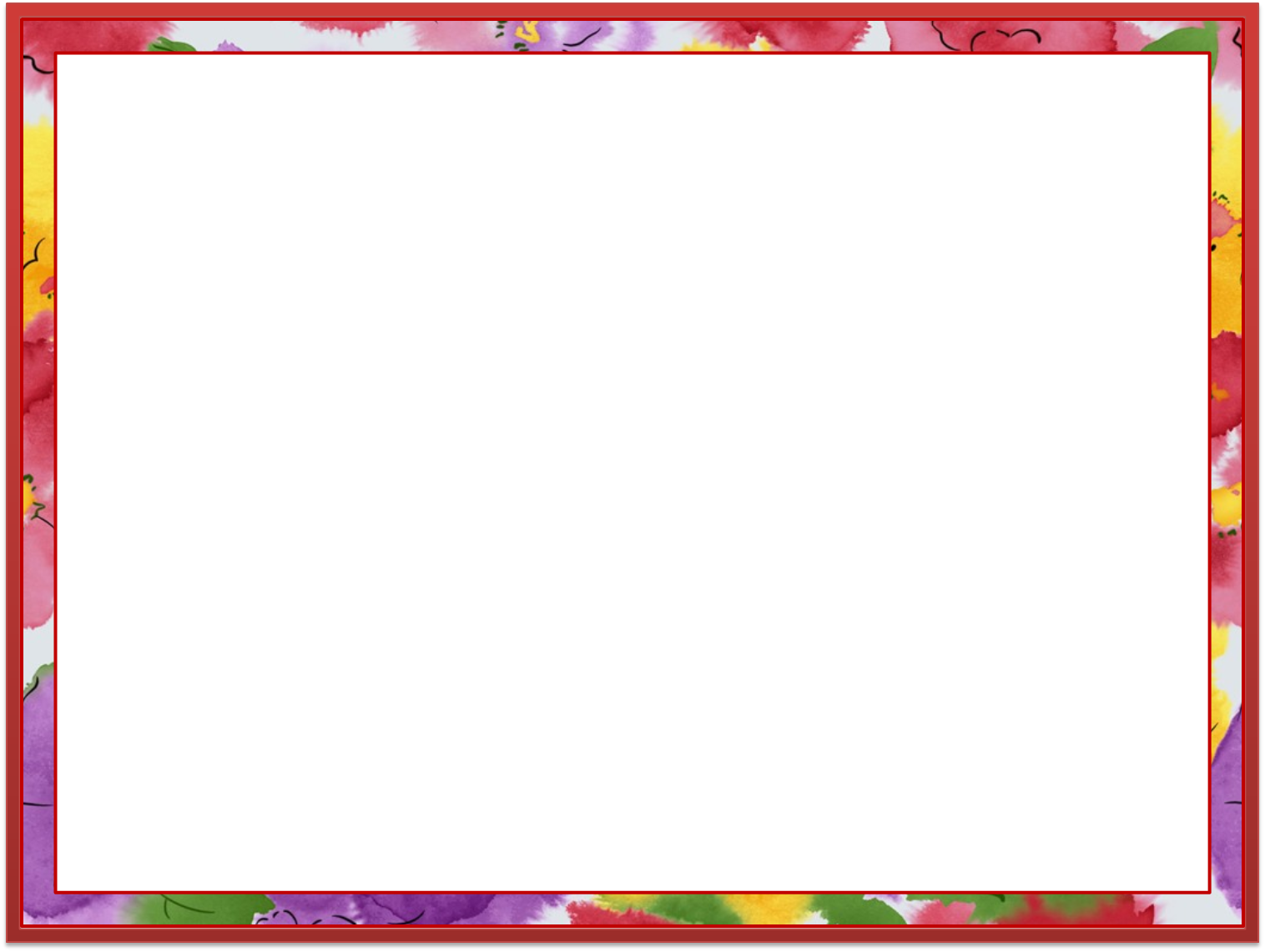 Собаки - ищейки
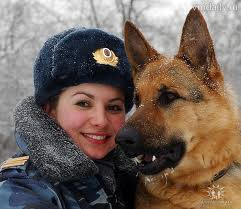 Розыскная служба — одна из высших категорий работы служебных собак. Розыскные собаки (ищейки) применяются для задержания, охраны нарушителей, обыска местности и помещений, для обнаружения человека и его предметов, а также для опознания искомого человека по его запаху.
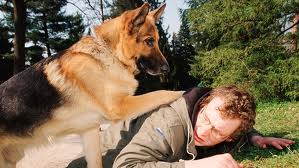 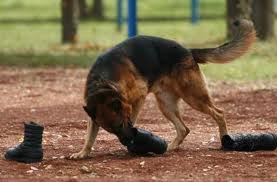 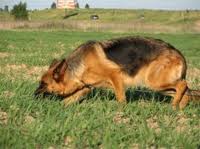 Такие собаки способны отыскать человека по его запаховому следу давностью от минуты до нескольких часов на протяжении десятков километров в любых климатических и географических условиях.
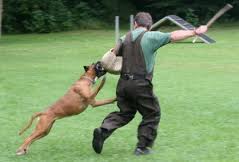 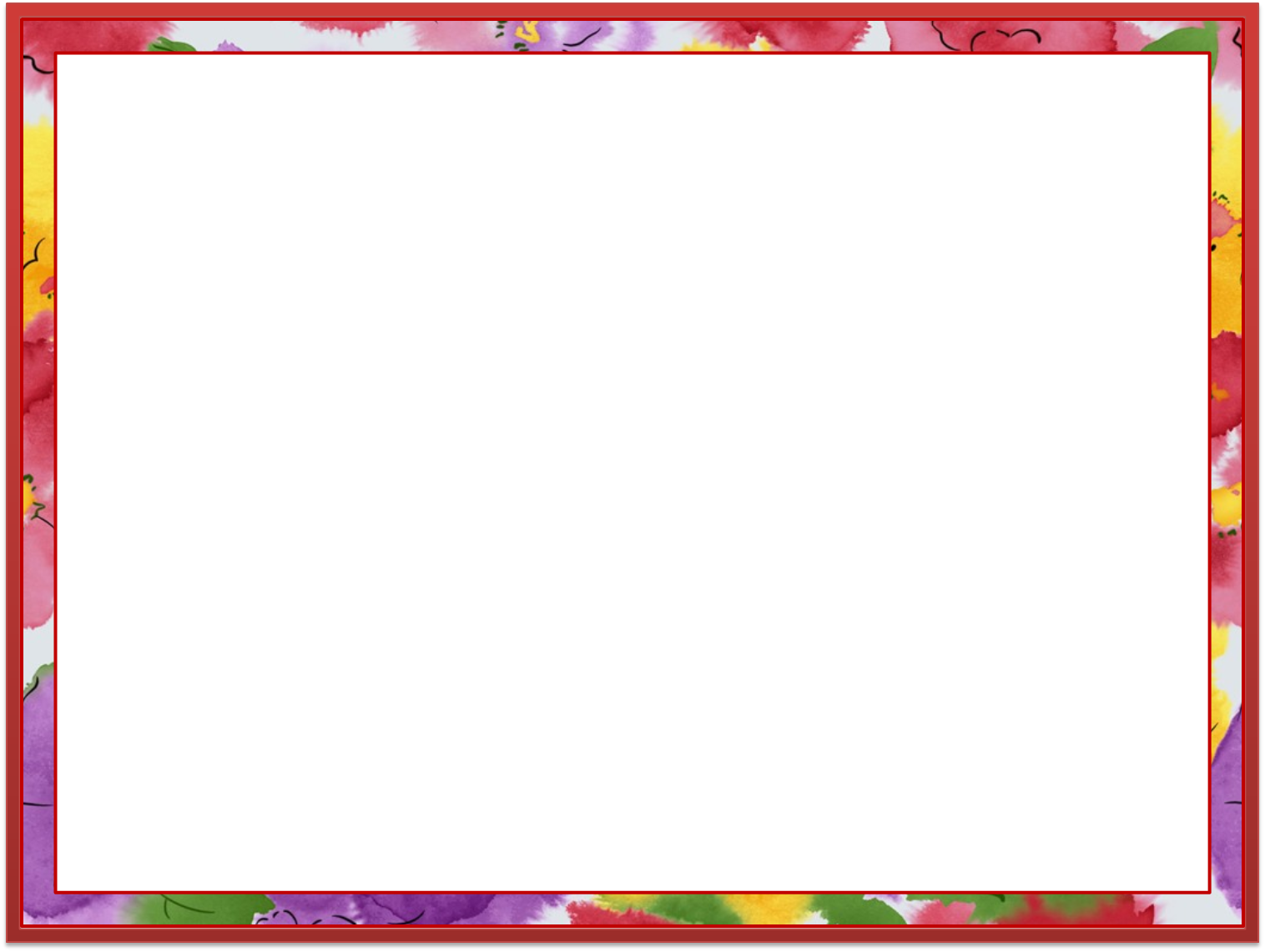 Декоративные собаки
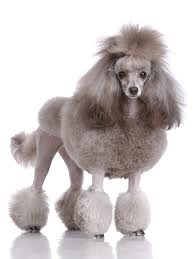 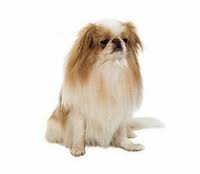 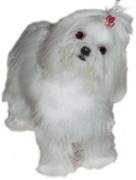 Пудели
Японские хины
Болонки
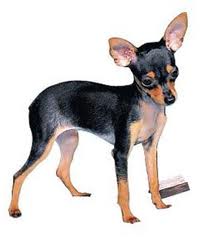 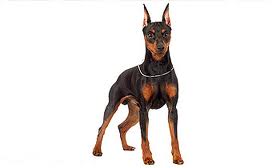 Сейчас всем известны декоративные собаки.
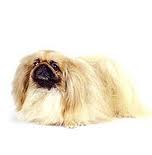 Карликовые пинчеры
Тойтерьеры
Пекинесы
Они живут в наших домах.
Их главное предназначение – быть друзьями человека, делать его жизнь ярче, интереснее.
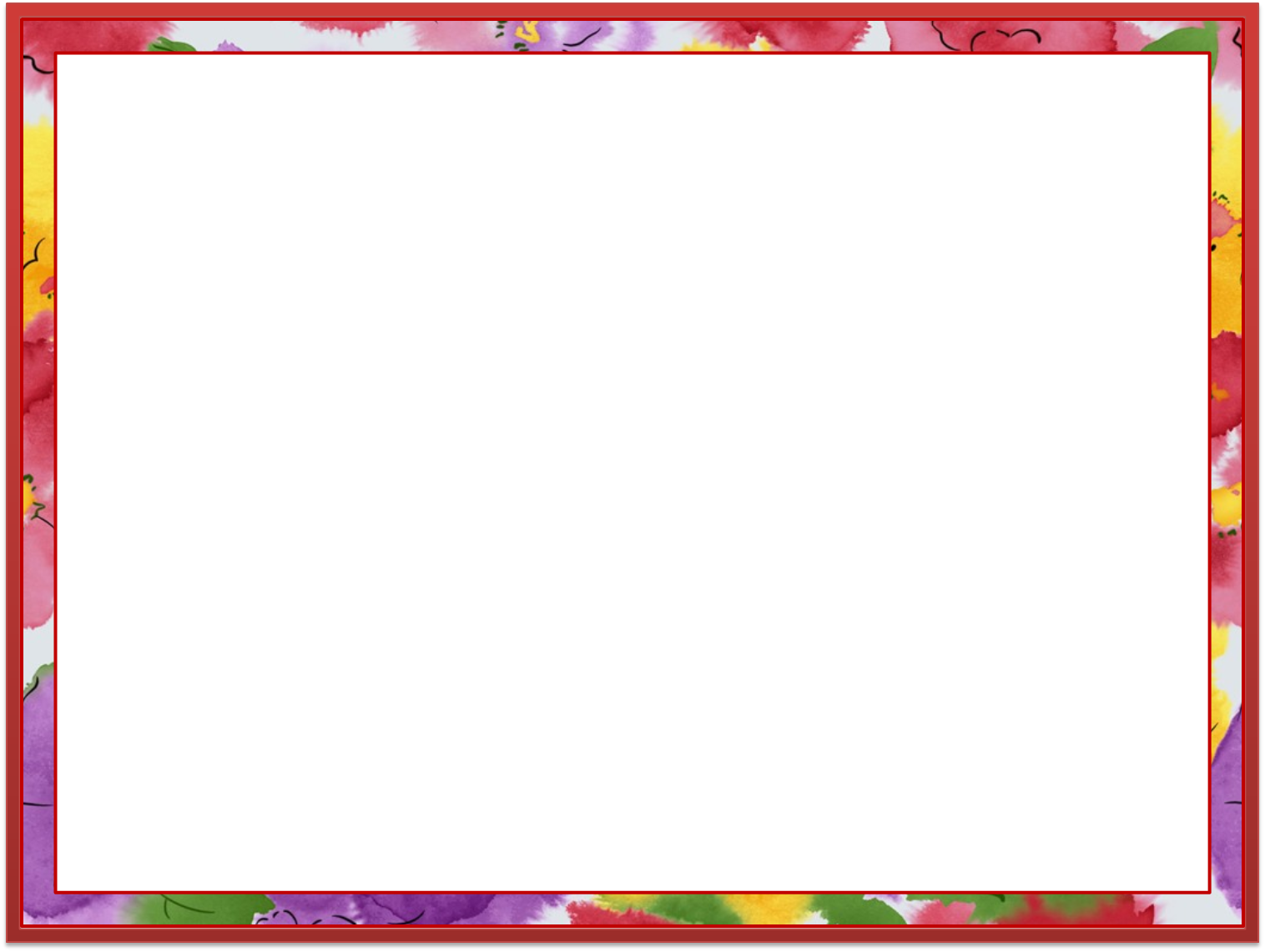 Тема: Н.Ганиходжаев «Начало дружбы».
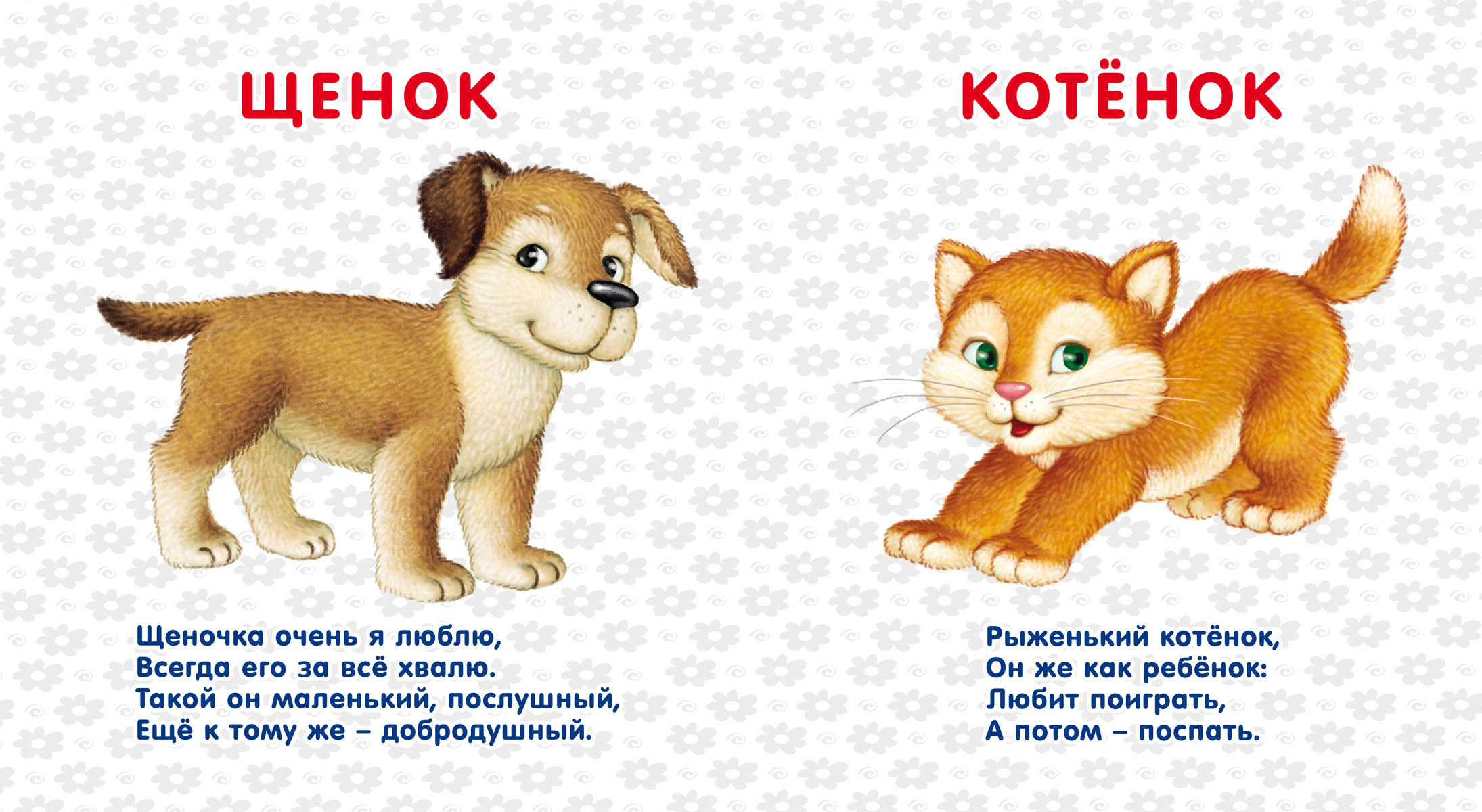 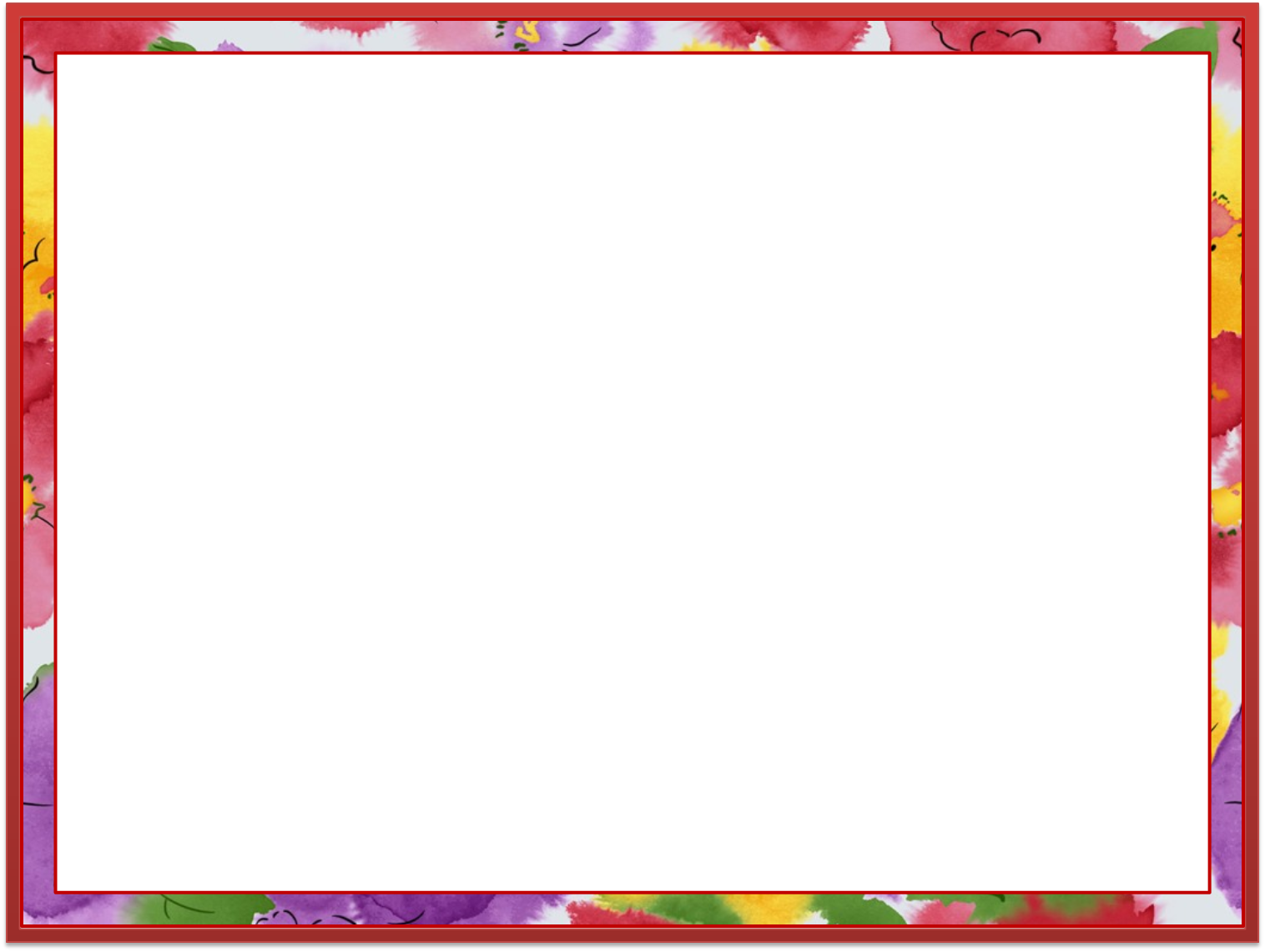 ОБЪЯСНИТЕ СЛОВА
Резвились – играли, веселились

Крохотный – маленький
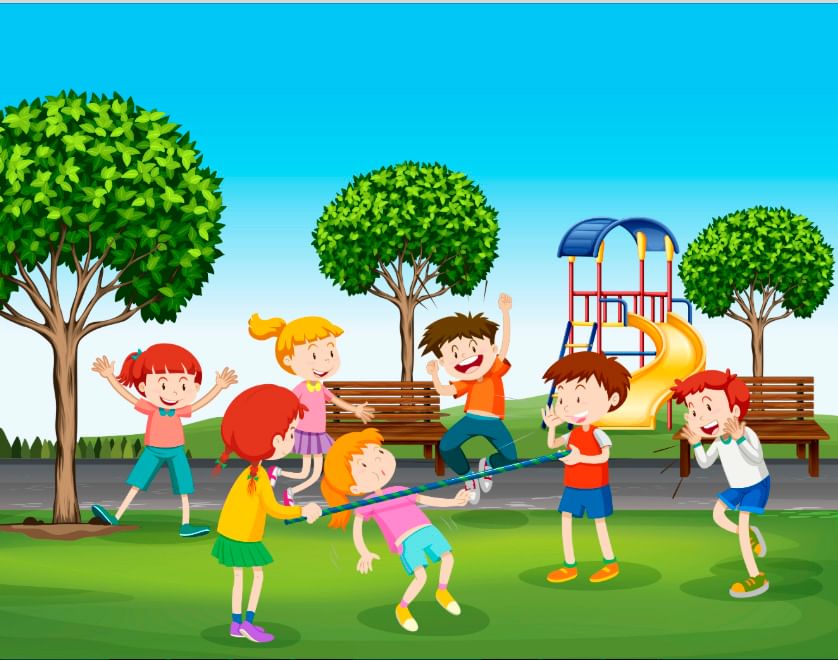 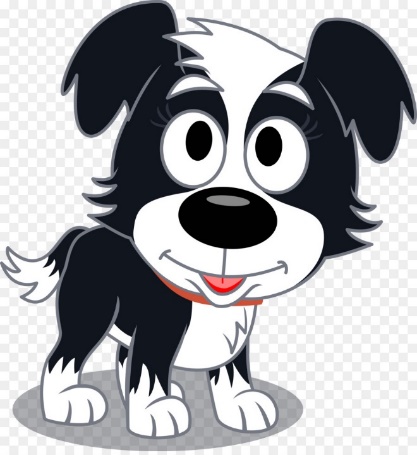 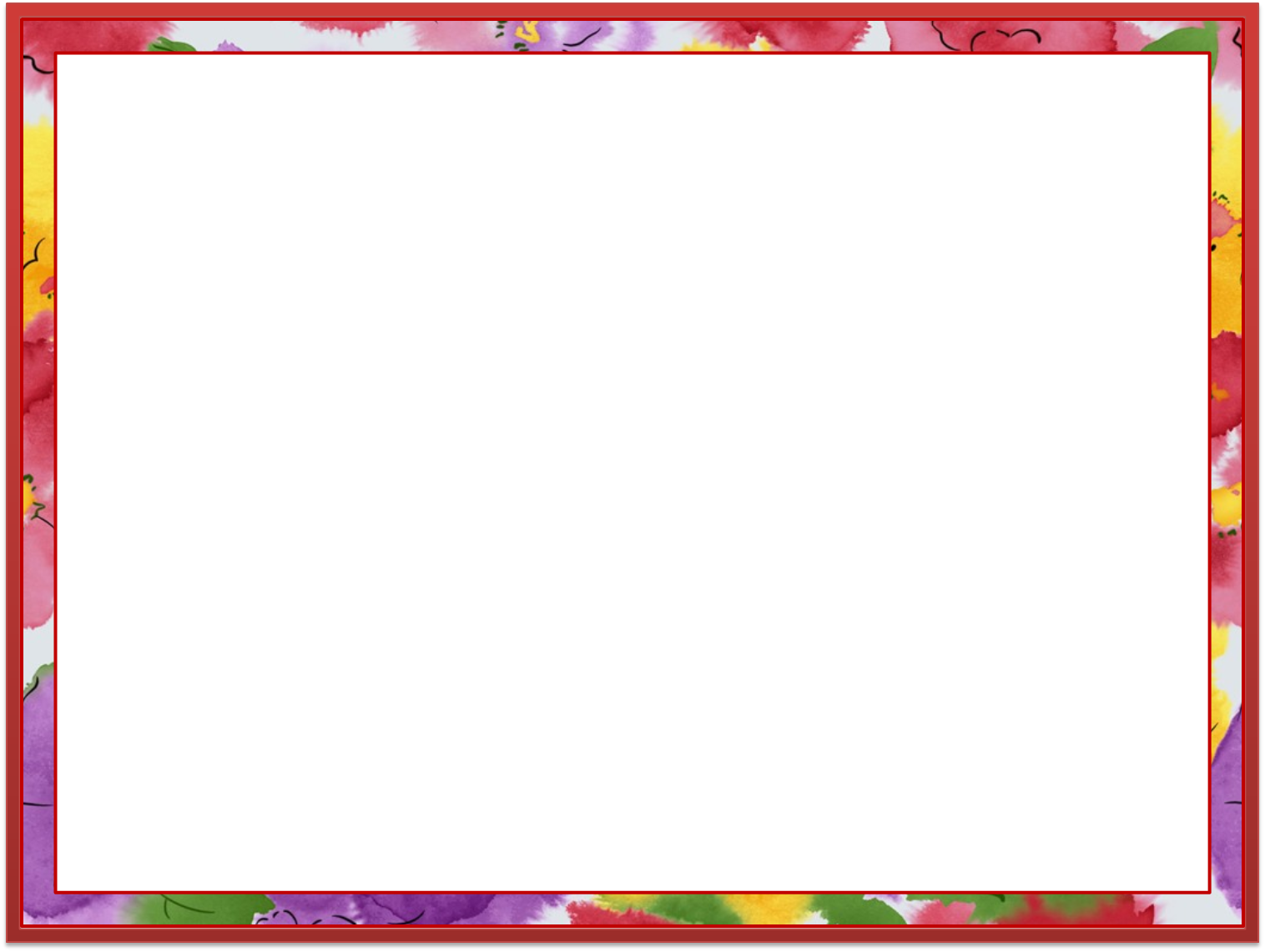 ОБЪЯСНИТЕ СЛОВА
Тявкнул – громко, отрывисто лаял

Жалобно – печально 

Украдкой – скрытно, незаметно от других
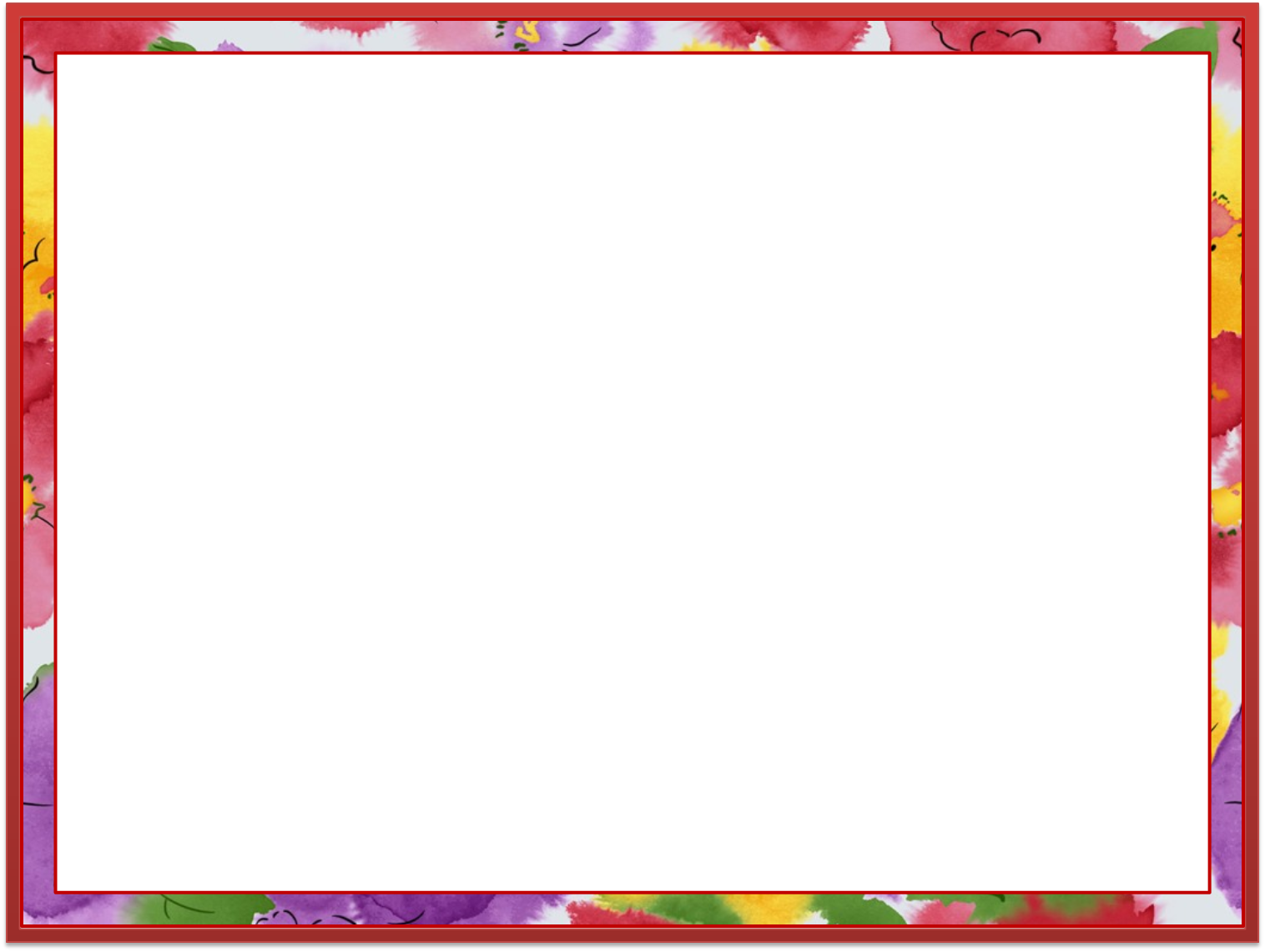 Случилось это ранней весной. Ребятишки очень радовались наступлению долгожданного тепла. Они так резвились и шумели, что не заметили даже, что под забором боязливо жался совсем ещё крохотный щенок.
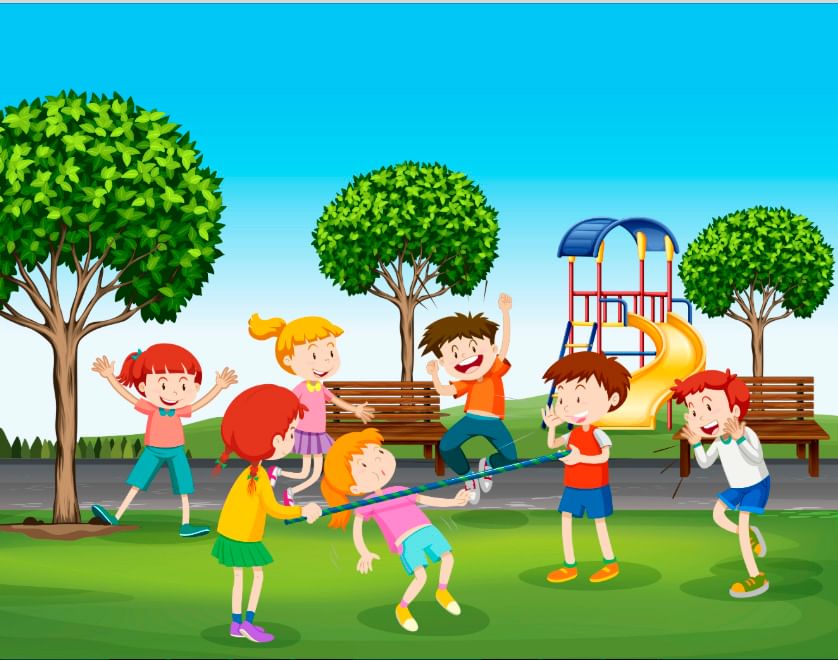 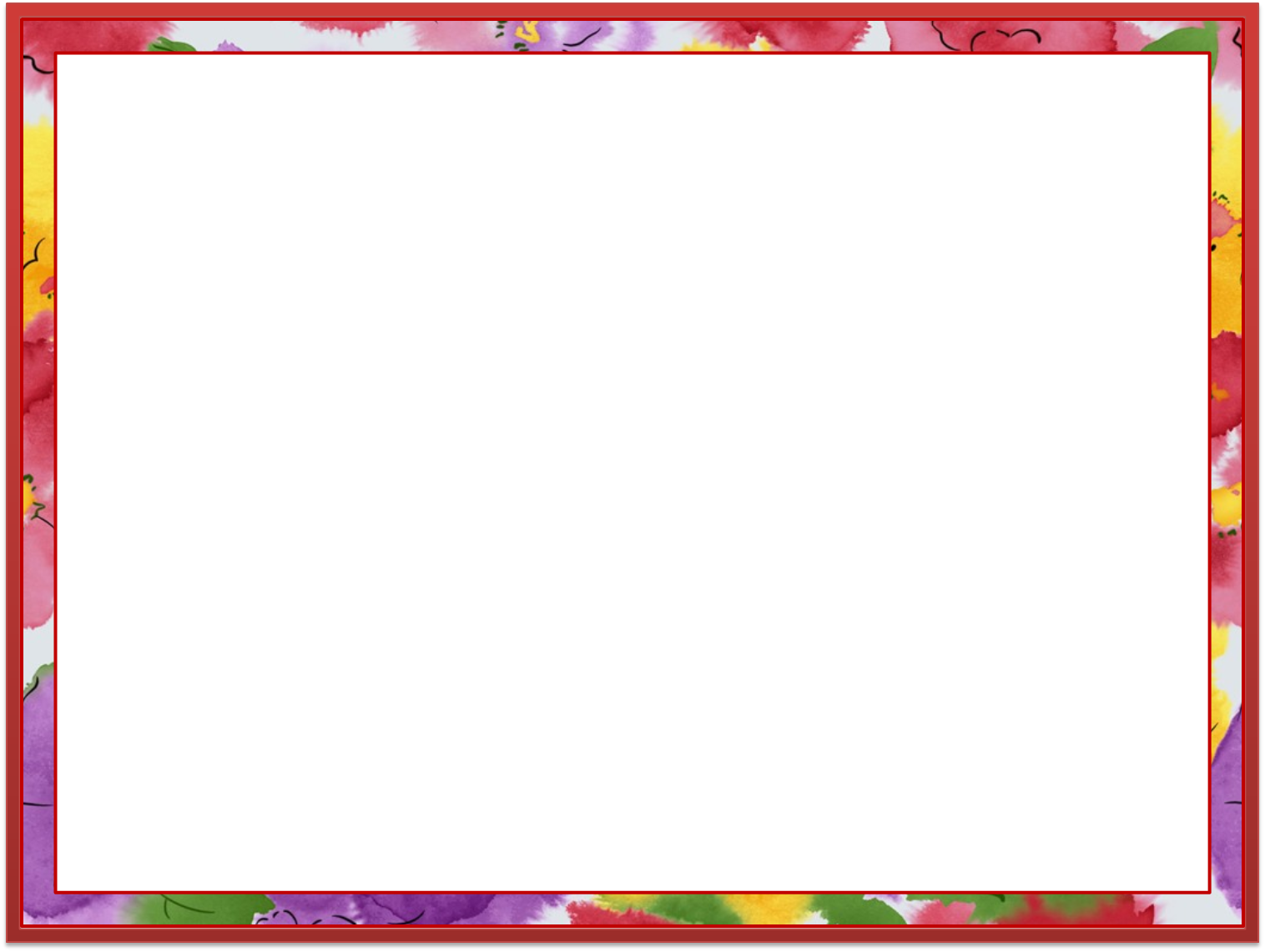 Был он весь чёрный, но с белой отметиной на лбу. Щенок жалобно скулил. Наверное, от страха. А может быть, жаловался, что никто не зовёт его поиграть? С Ахмаджоном старшие мальчишки тоже не играли.
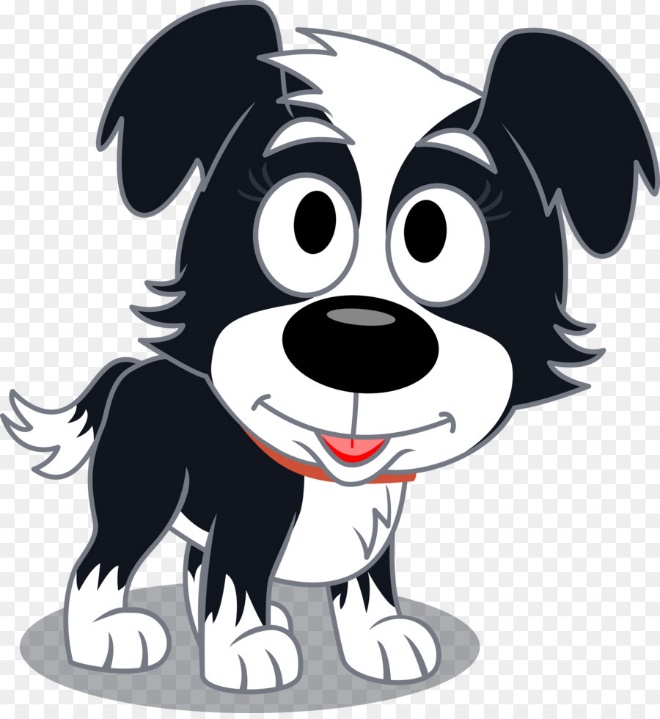 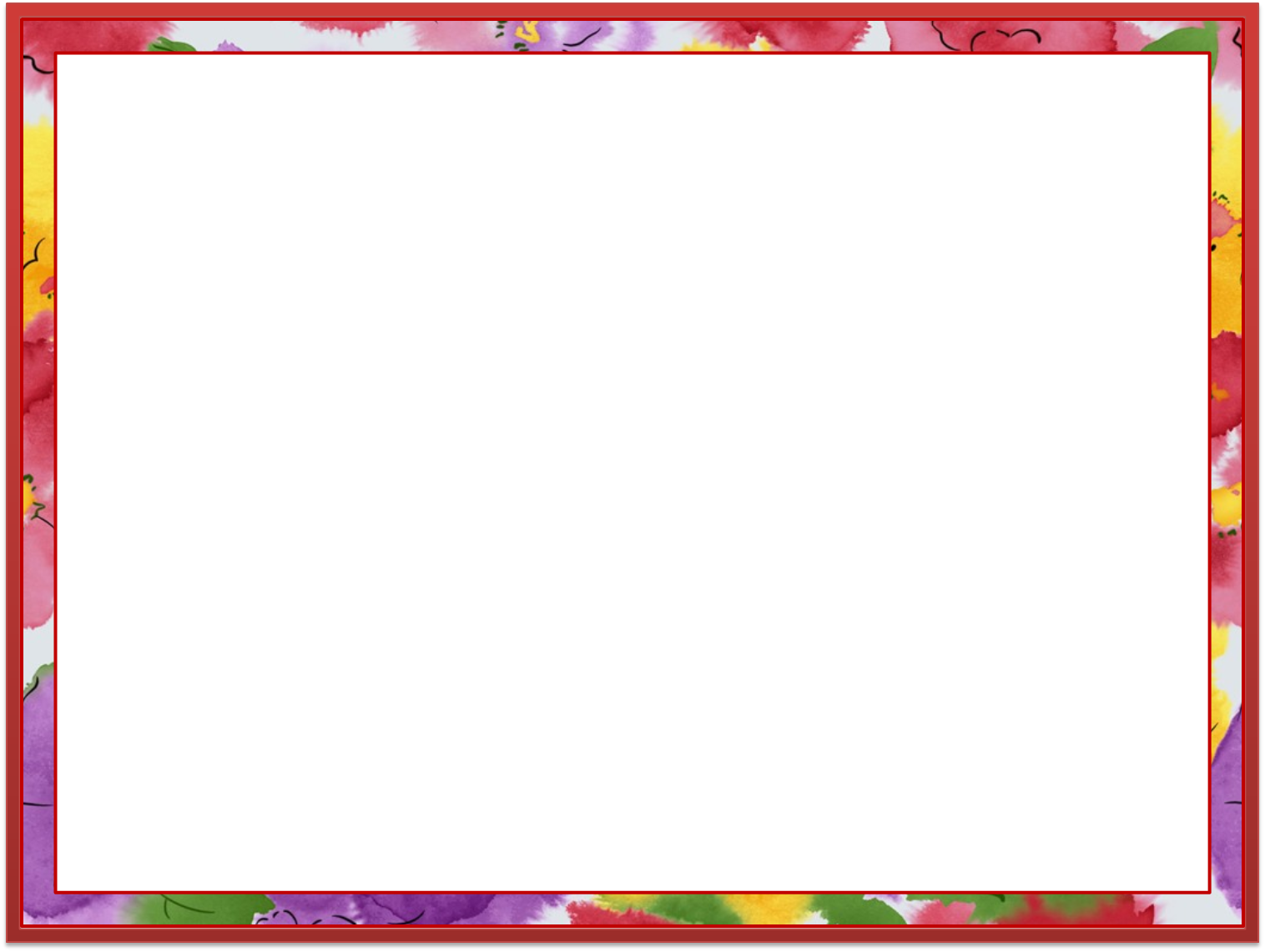 – Ты ещё маленький, – говорили они. 
Поэтому Ахмаджон сидел один и следил, как ловко и красиво играют ребята в футбол. Вот мяч пролетел мимо ворот и ударился в забор. Щенок испугался и громко тявкнул. Тут Ахмаджон и увидел его.
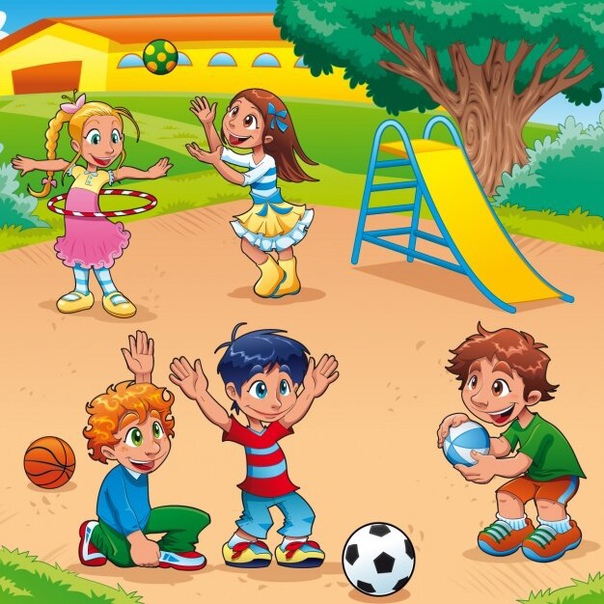 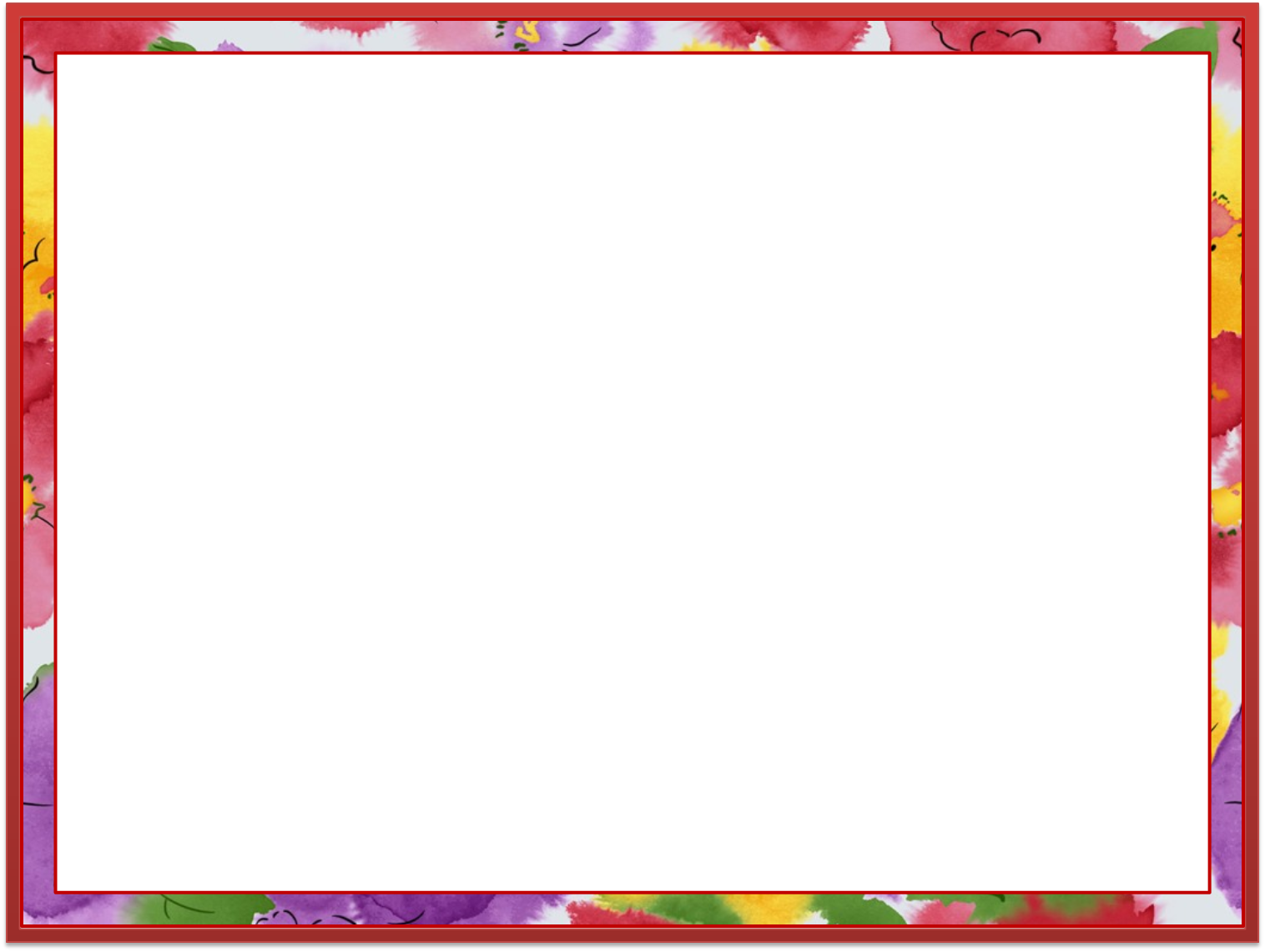 Мальчик очень обрадовался и подбежал к забору. Щенок ещё больше перепугался и снова жалобно заскулил. Потом он лёг, положил голову на передние лапы и даже глаза от страха закрыл. Но мальчик присел рядышком, осторожно протянул к щенку руку и погладил его. Щенку это, кажется, понравилось. От удовольствия он даже несколько раз ударил по земле хвостом. Потом открыл один глаз и украдкой глянул на мальчика. Ахмаджон был большой, но совсем не страшный.
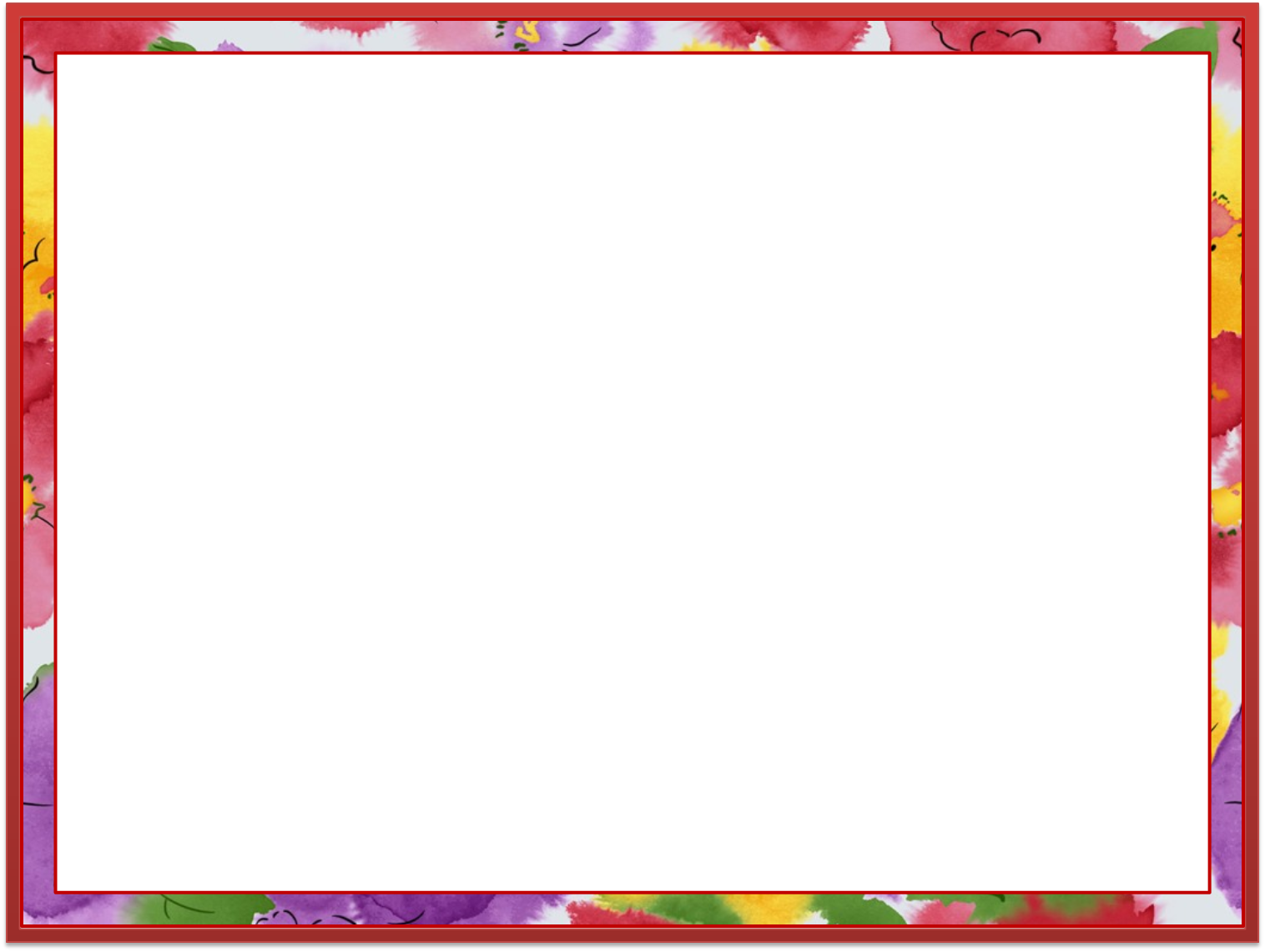 Ахмаджон быстро наклонился и взял своего нового друга на руки. Щенок не вырывался. Теперь он уже знал, что мальчик добрый и не сделает ему больно. Радостный и довольный возвращался Ахмаджон домой.
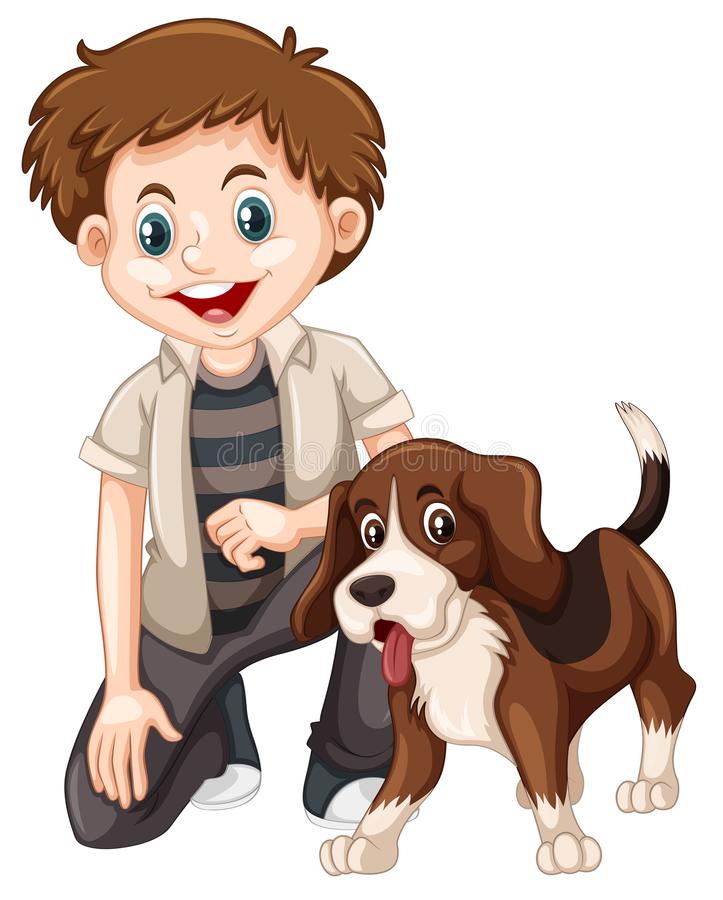 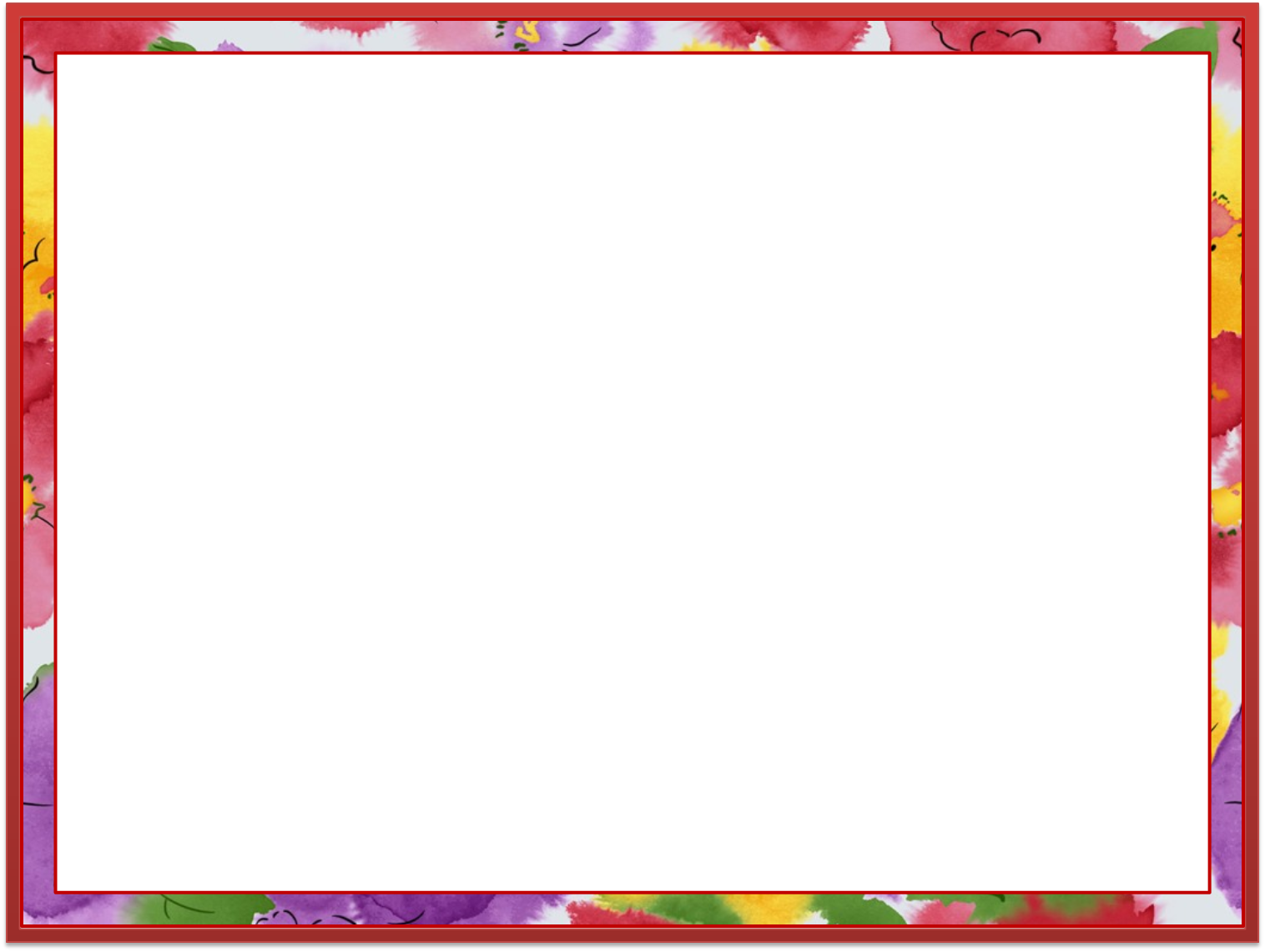 Уже возле самого дома его повстречала бабушка Робия. – Что это ещё такое, Ахмаджон? – спросила бабушка.
 – Где ты его взял? Не зная, что отвечать бабушке, Ахмаджон молчал и опустил щенка на землю. 
– Он же пыльный, грязный, – расседилась бабушка Робия, – а ты его на руки берёшь!.. Да ещё к себе прижимаешь! Ну скажи разве это игрушка? Сейчас же иди и отнеси его туда, откуда принёс!
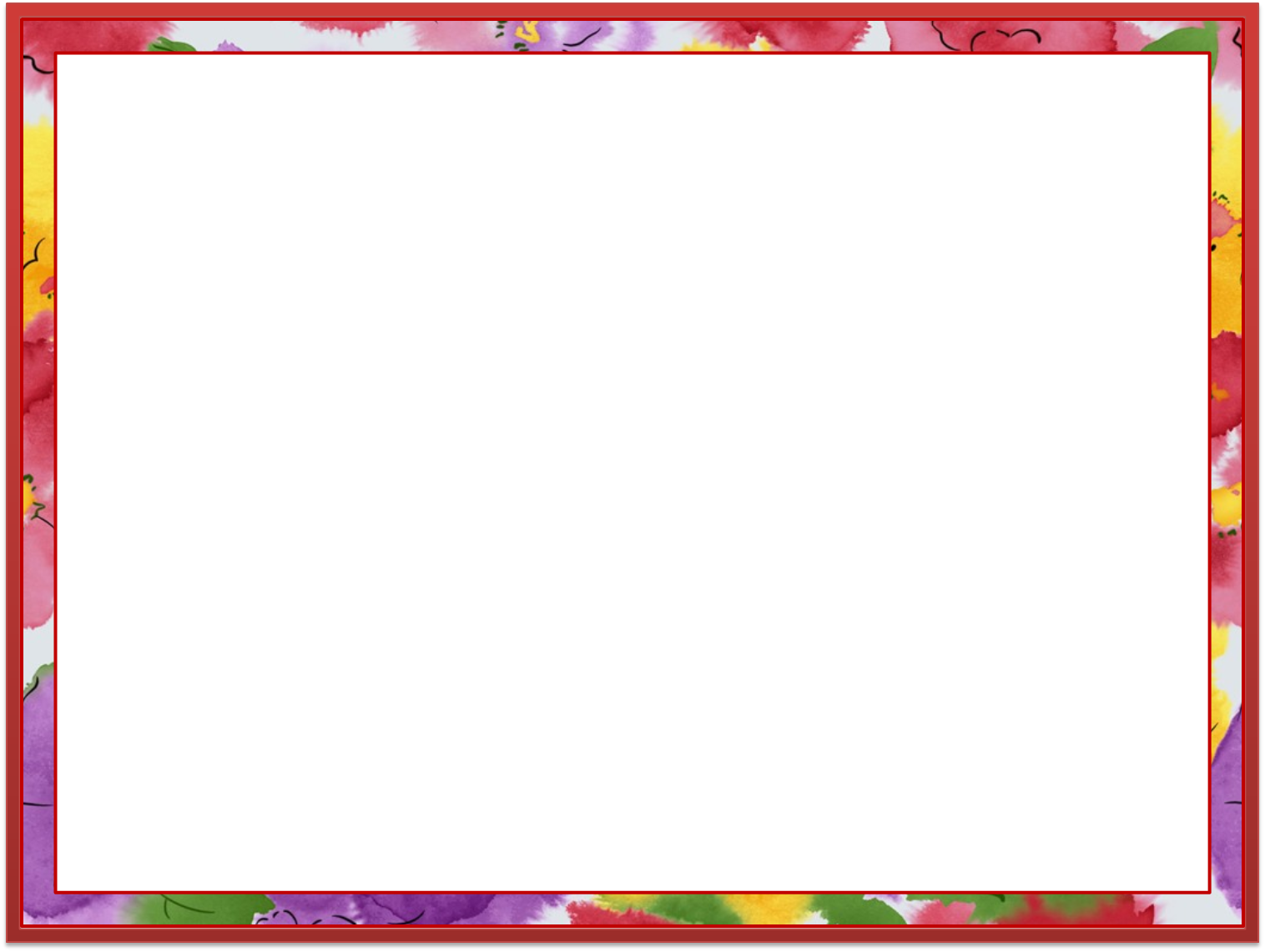 А щенок никак не хотел уходить от Ахмаджона. Он вертелся вокруг его ног, весело вилял хвостом и ласково заглядывал мальчику в глаза.
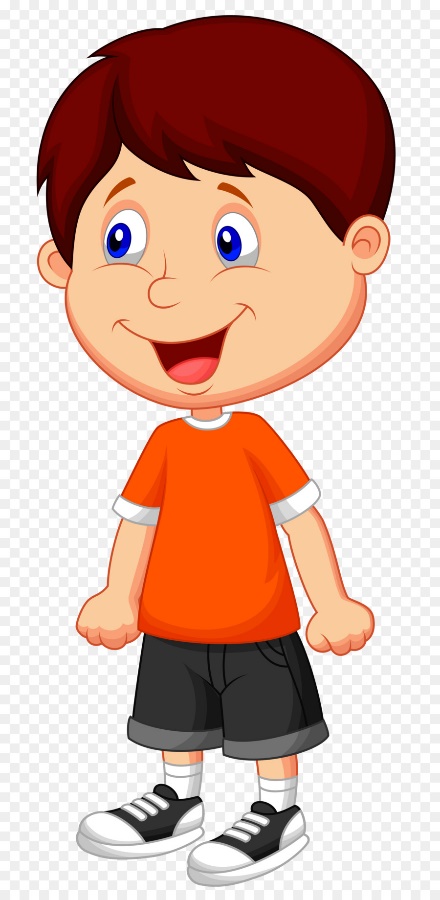 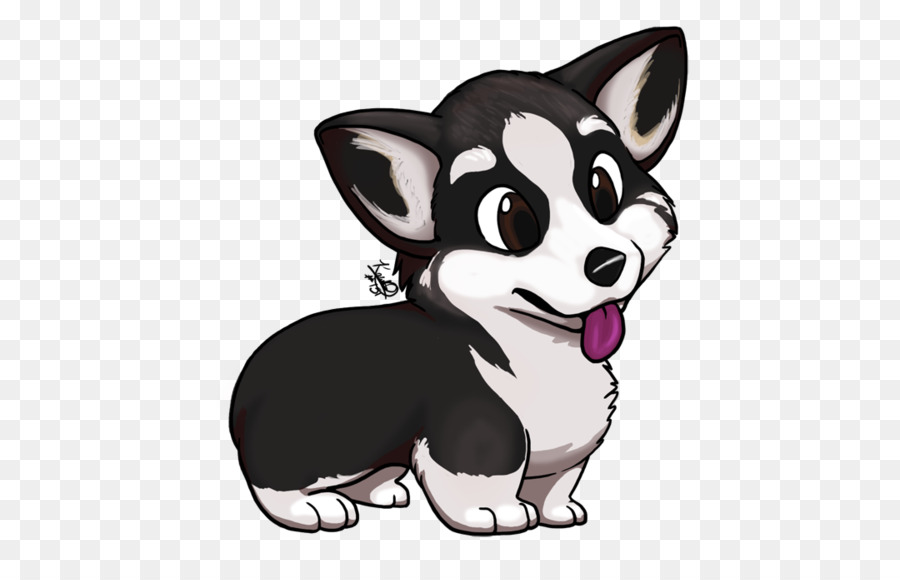 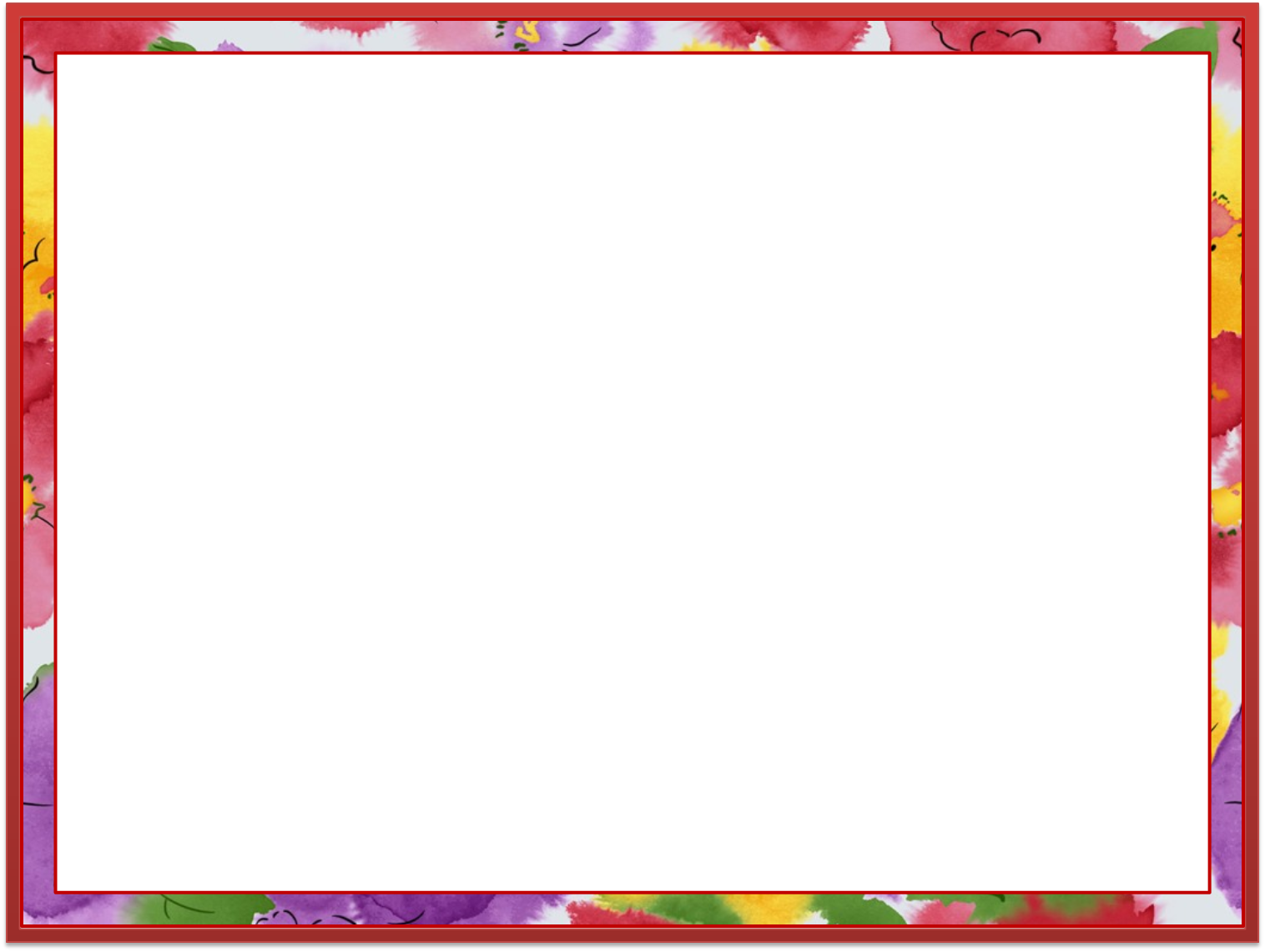 ВОПРОСЫ
Кто боязливо жался под забором?


Как выглядел щенок?

Кто увидел щенка?
Под забором боязливо жался совсем ещё крохотный щенок.
Был он весь чёрный, но с белой отметинкой на лбу.
Ахмаджон увидел щенка.
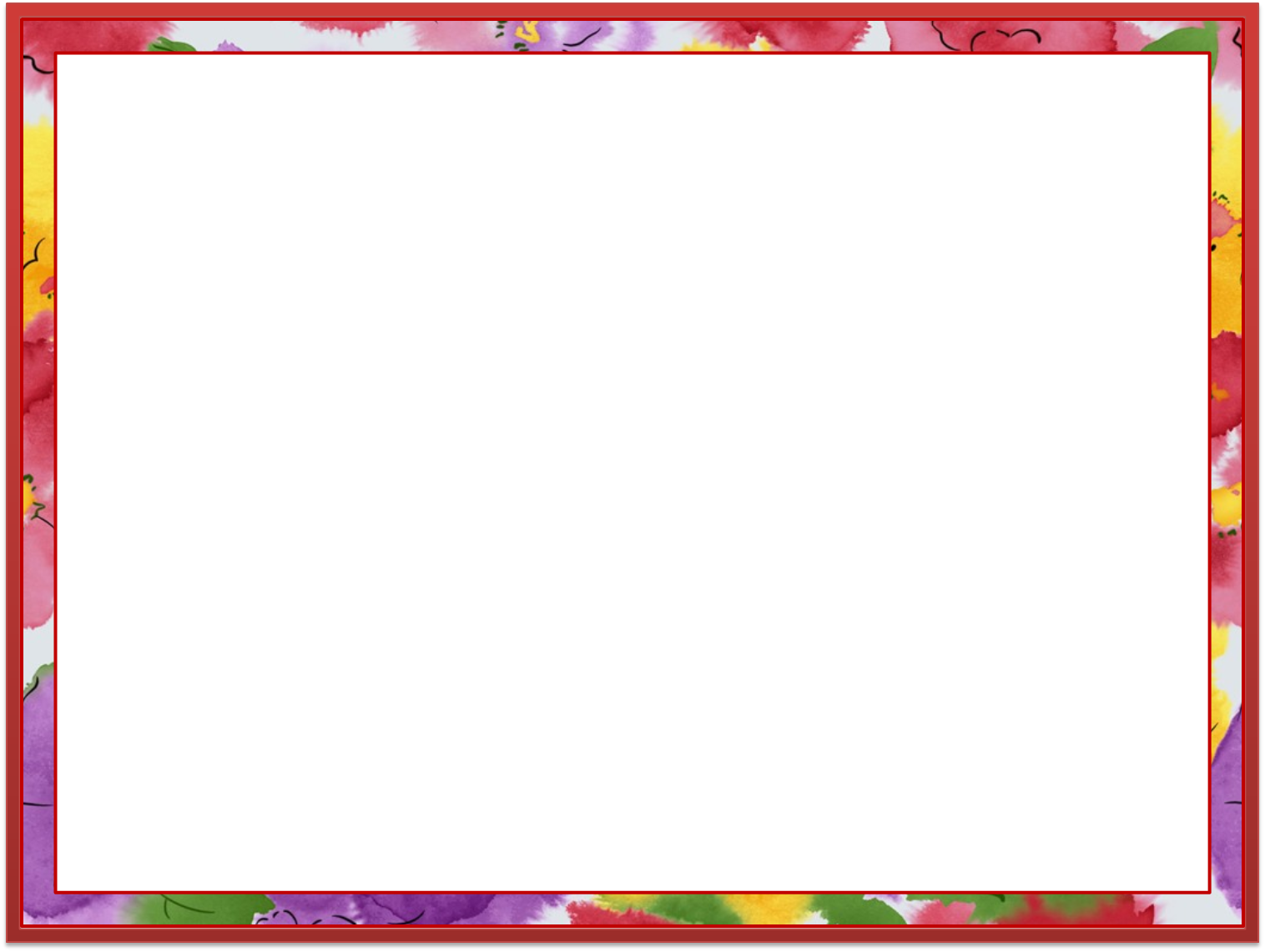 ВОПРОСЫ
4. Что сделал мальчик с щенком?



5. Разрешила ли бабушка оставить щенка?
Присел рядышком, осторожно протянул к щенку руку и погладил его.
Нет, она сказала отнести его туда, откуда принес.
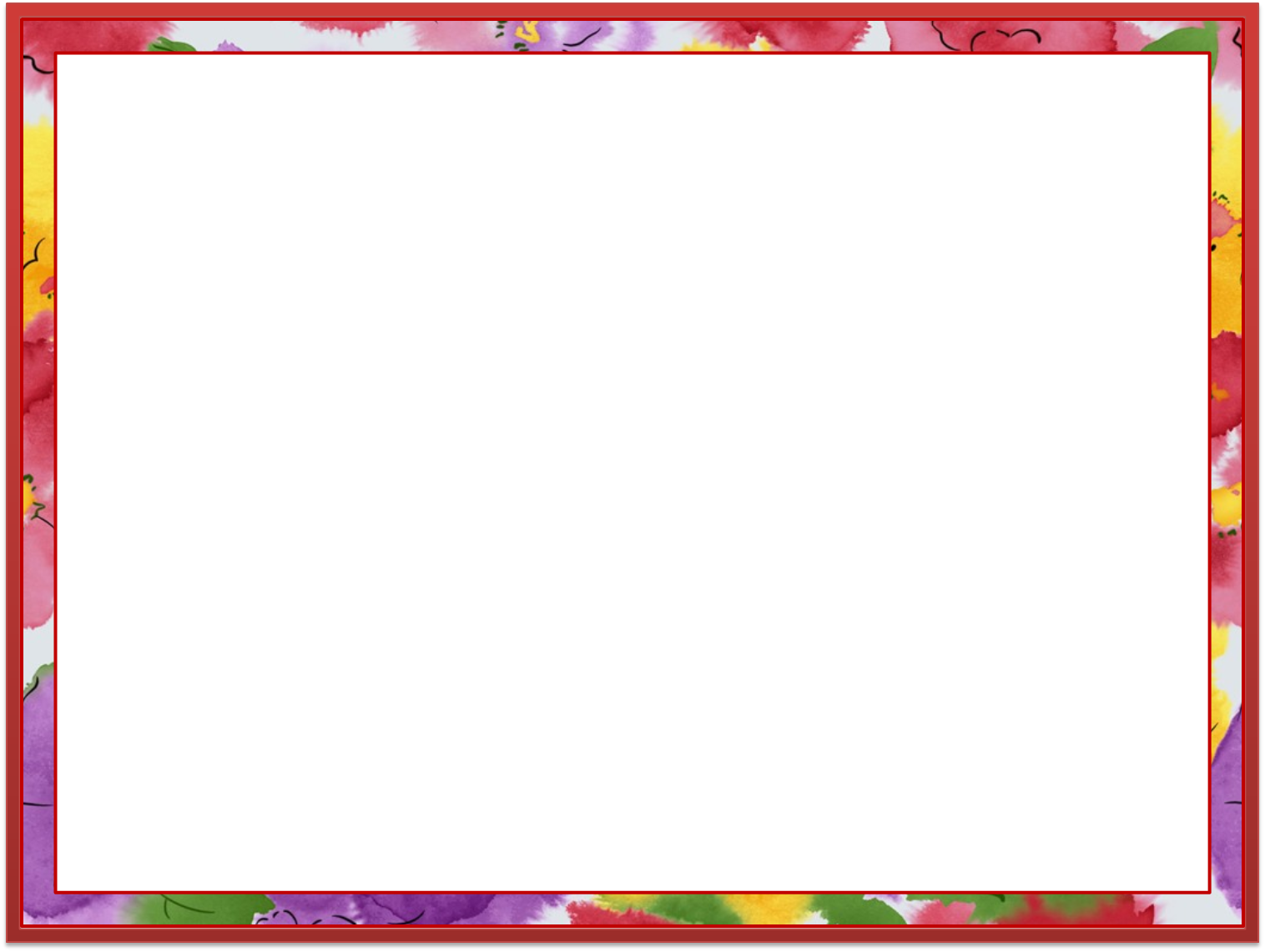 ДОМАШНЯЯ РАБОТА
 Прочитать 1 часть произведения Н.Ганиходжаева «Начало дружбы», составить план к 1 части рассказа.
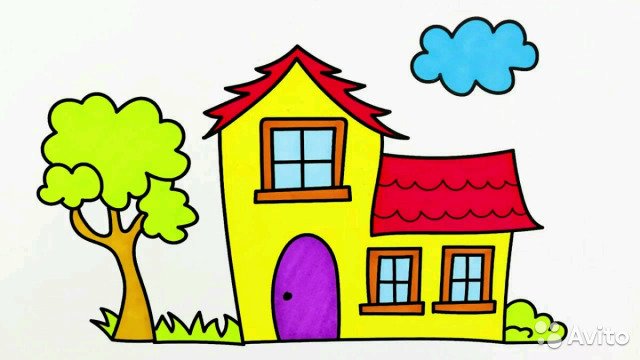 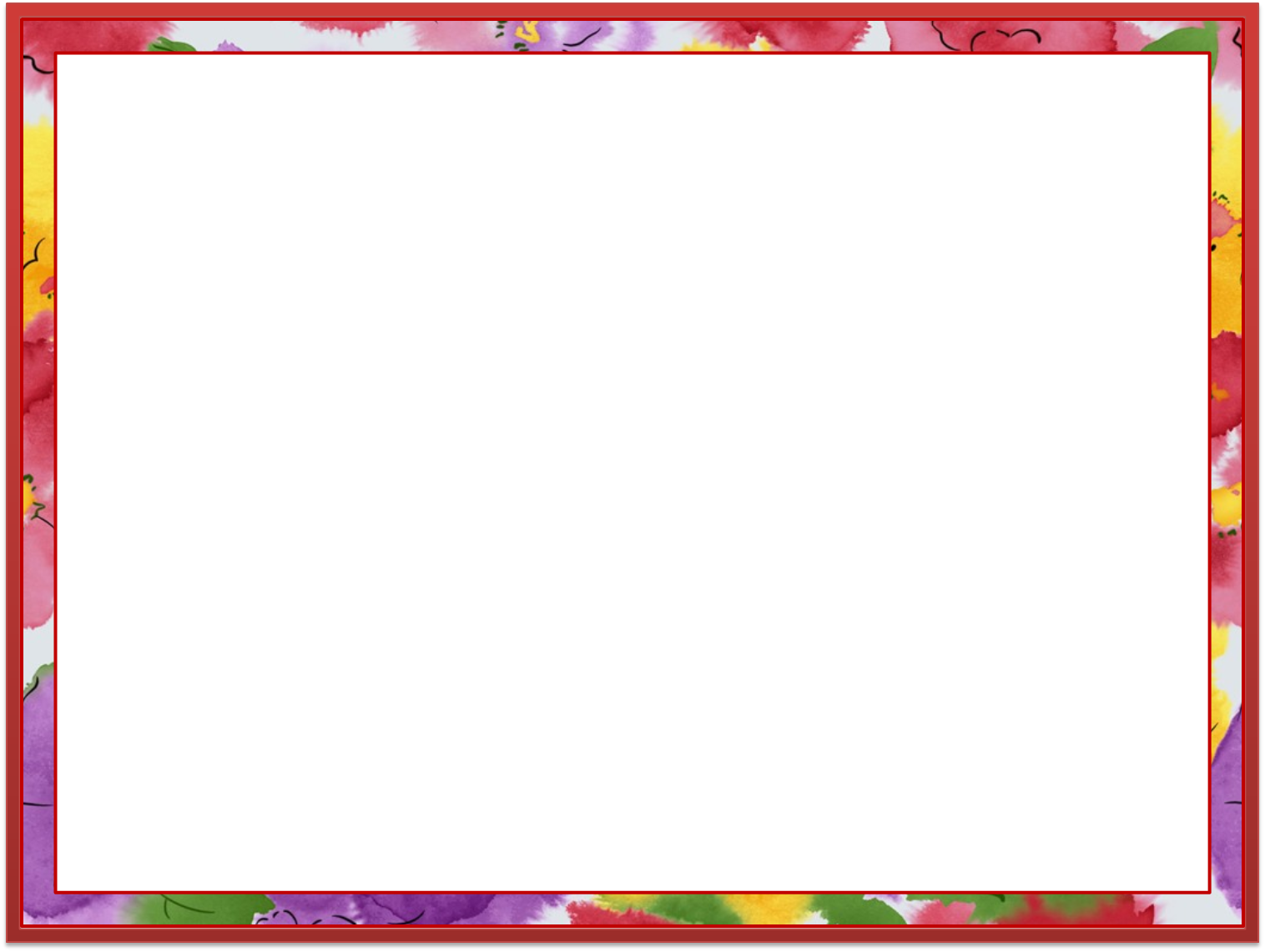 СПАСИБО ЗА УРОК!
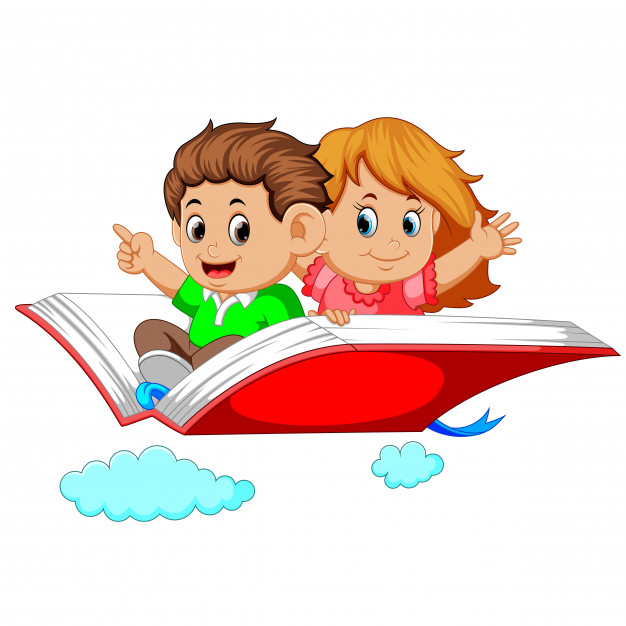